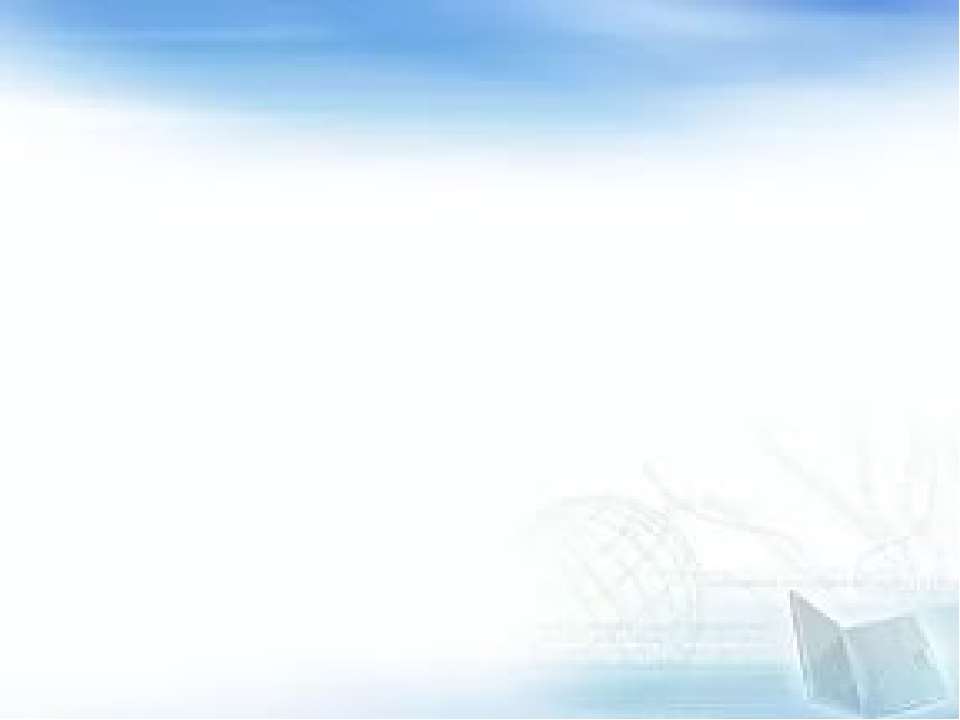 Муниципальное   образовательное казенное учреждение 
средняя общеобразовательная школа п. Зенгино 
Оричевского района Кировской области
Взаимодействие школы
с социальными партнёрами в решении вопросов духовно-нравственного воспитания детей
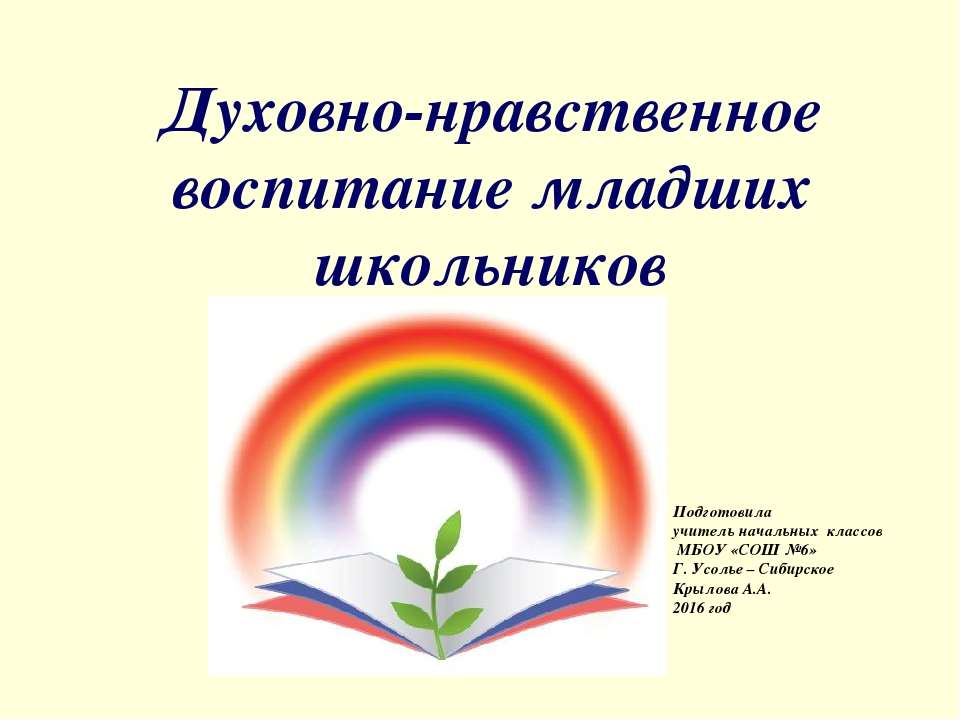 учитель русского языка и литературы
Труфакина Зинаида Ивановна
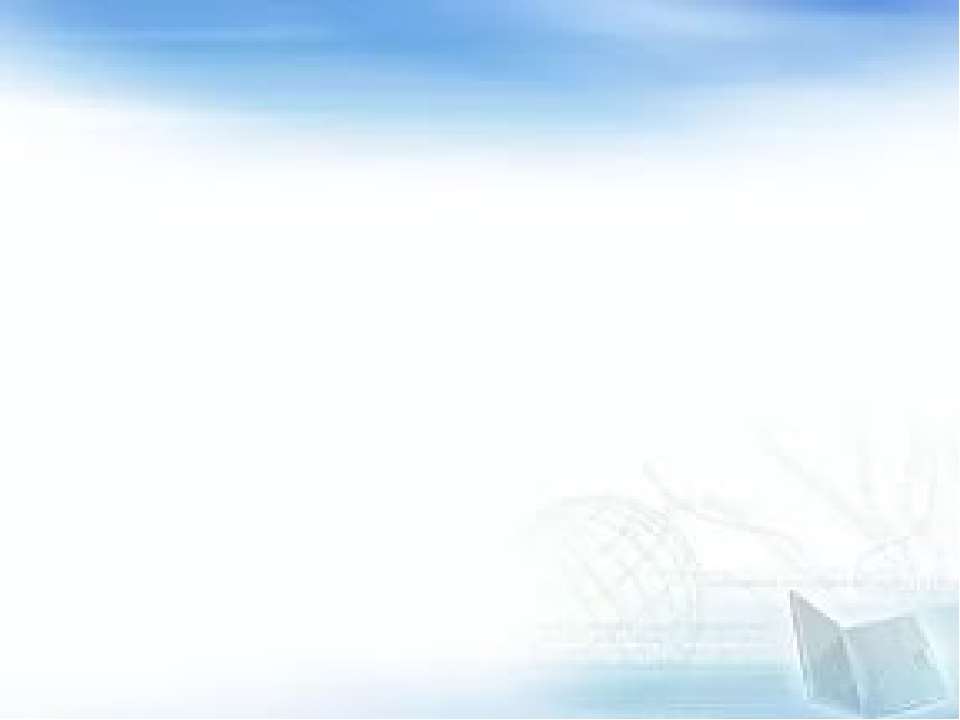 Введение
Вопрос духовно-нравственного воспитания детей является одной из ключевых проблем современного общества. Перед семьёй и школой стоит задача воспитания ответственного гражданина, способного самостоятельно оценивать происходящее и строить свою деятельность в соответствии с интересами окружающих его людей.
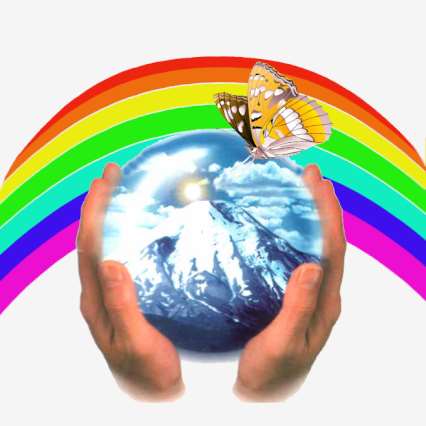 Наши дети – это наша старость.
Правильное воспитание- это наша счастливая старость,
плохое воспитание – это наше будущее горе, это наши слезы.
Это наша вина перед другими людьми.
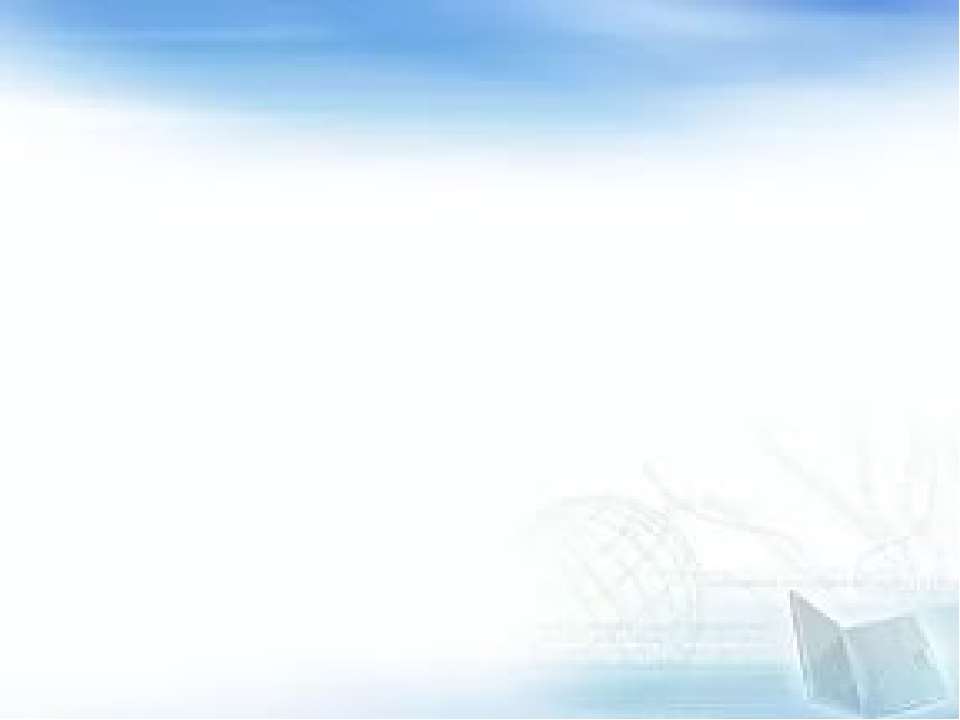 Социальные партнёры школы
Дом творчества
Редакция газеты
Библиотека
Музей
Администрация
Церковь
МПСТУ
Дворец-мемориал
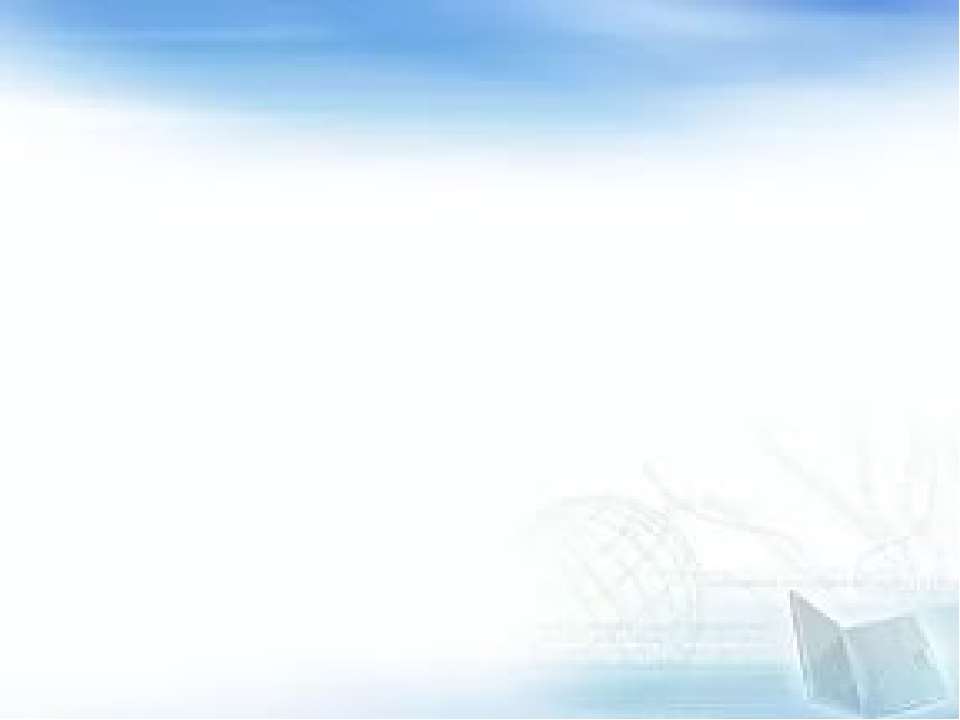 Оричевский дом творчества
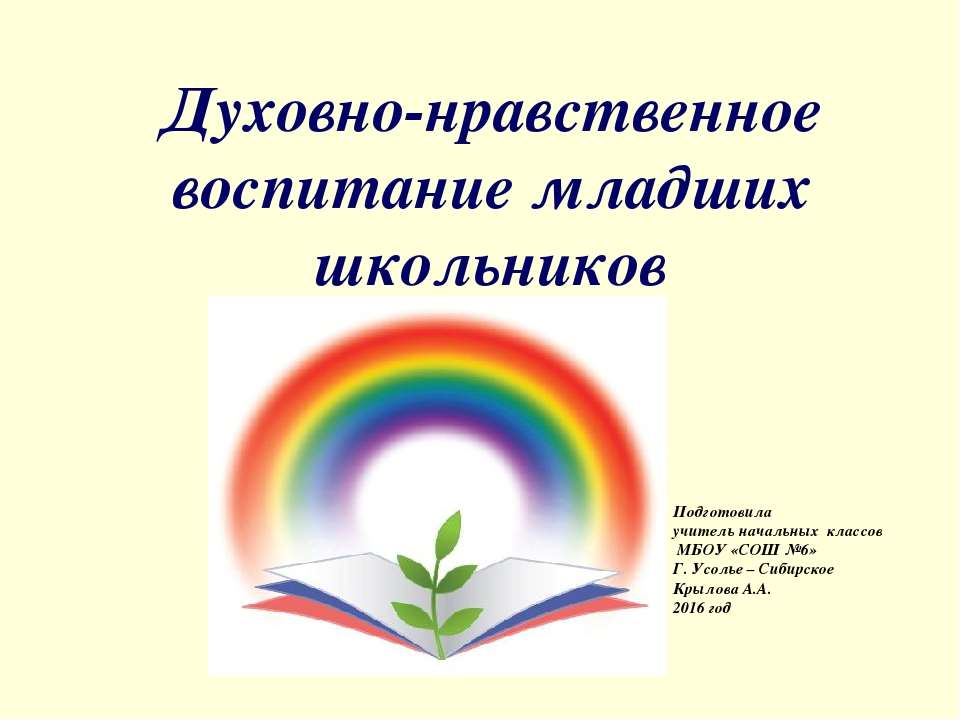 Кружок «Юный журналист»
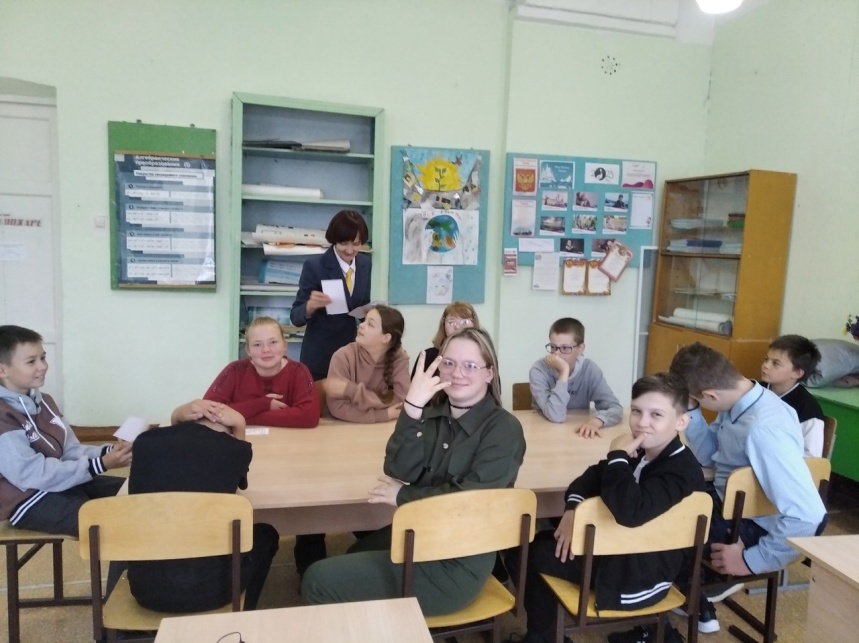 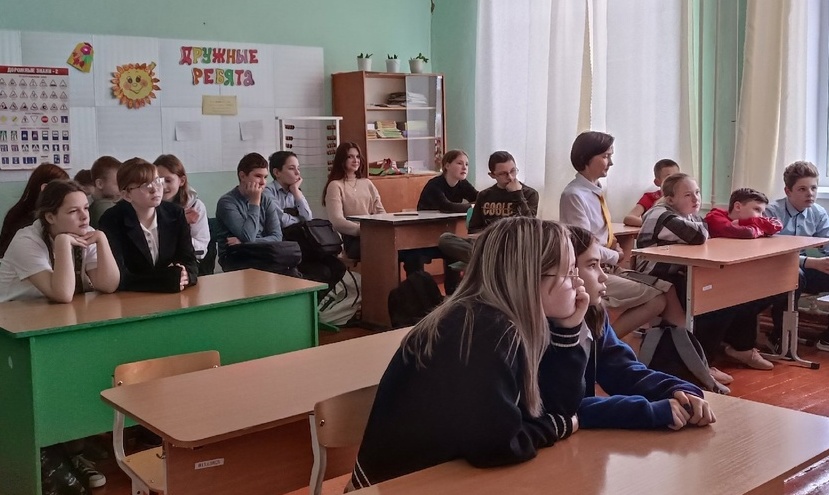 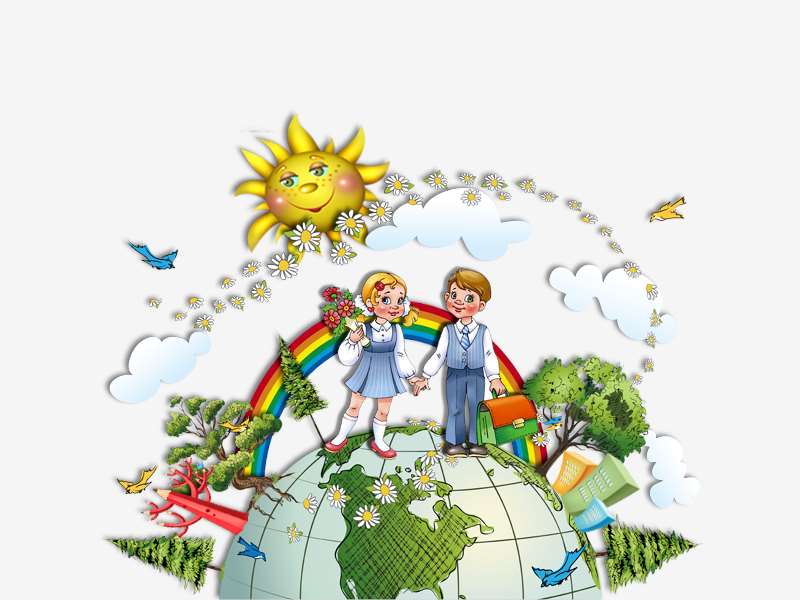 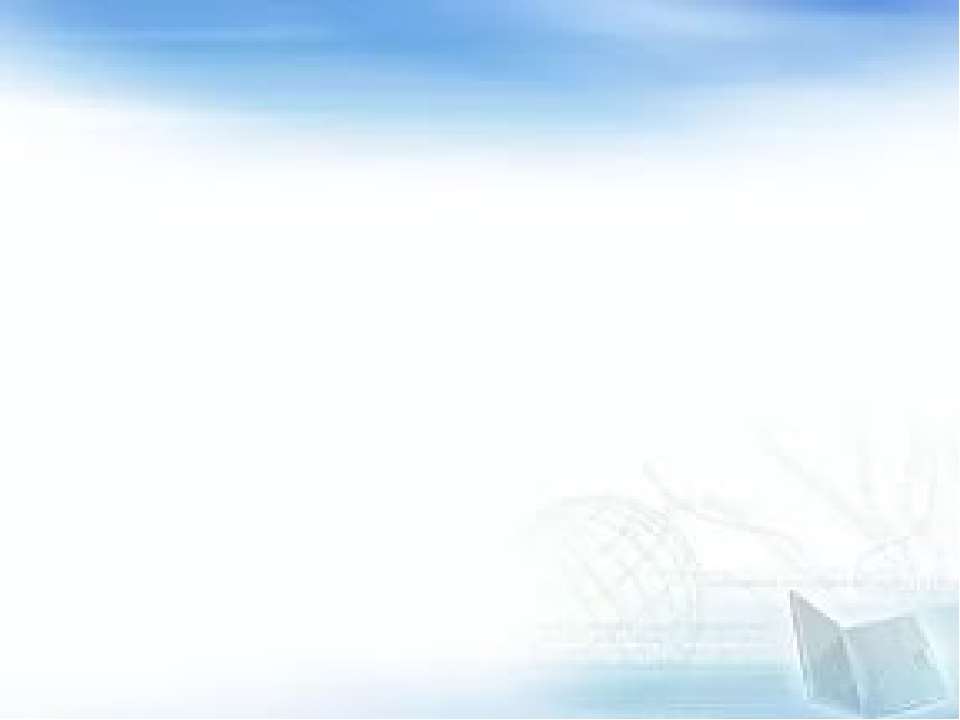 Проект «Авторы – дети»
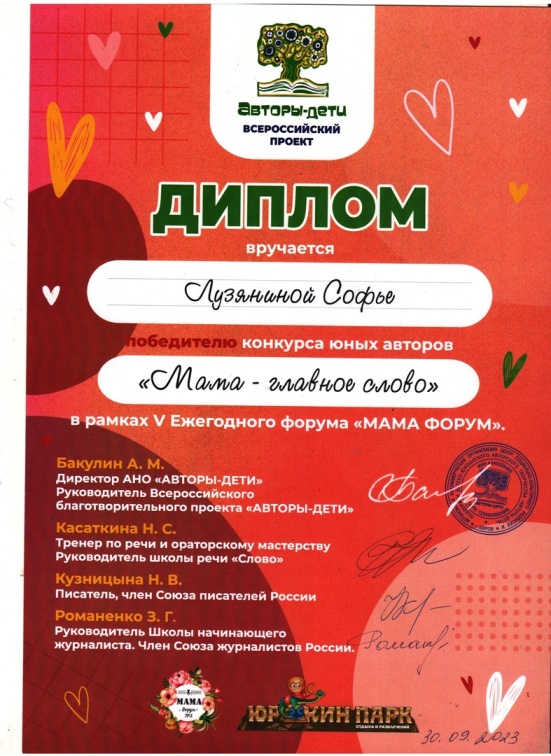 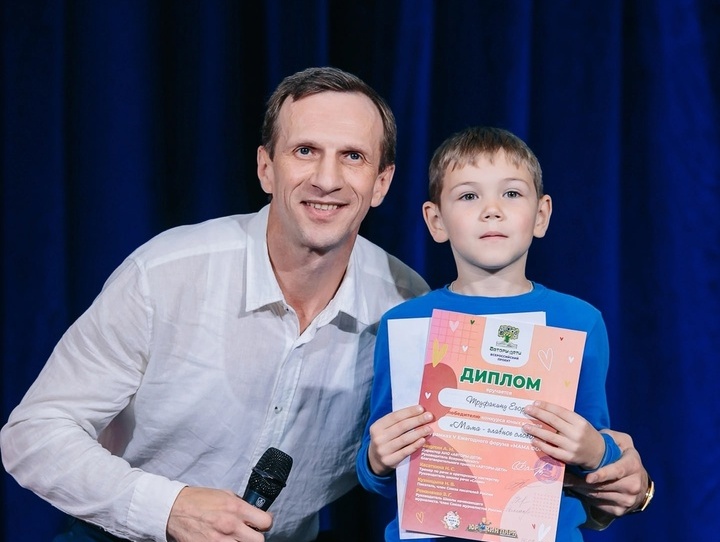 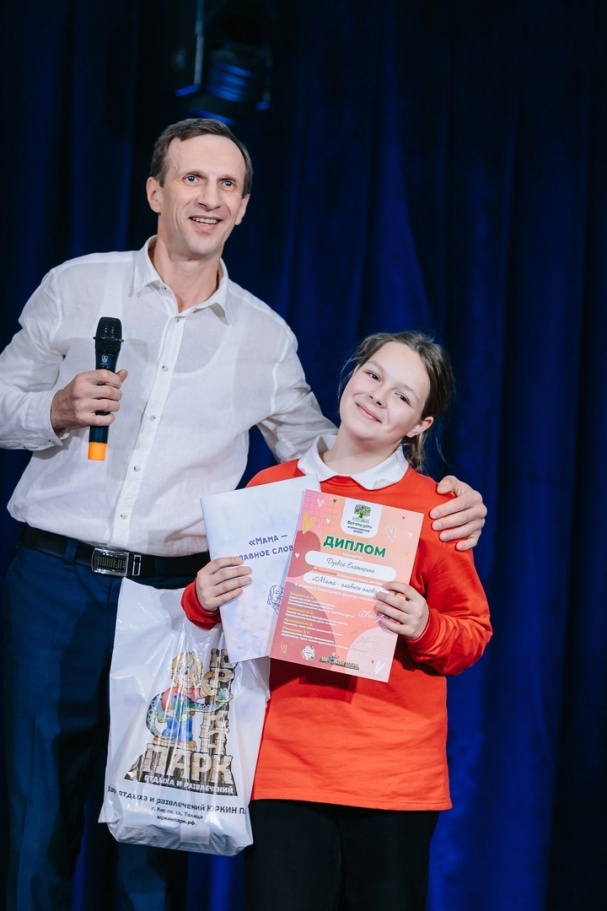 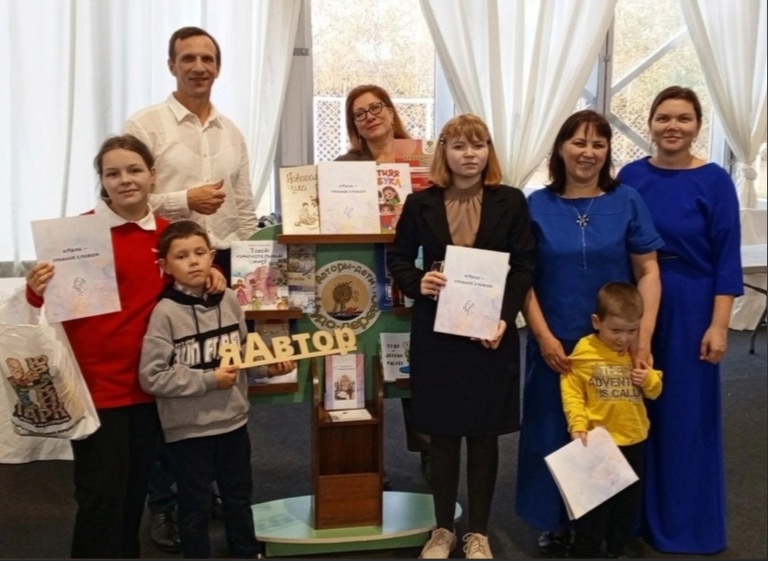 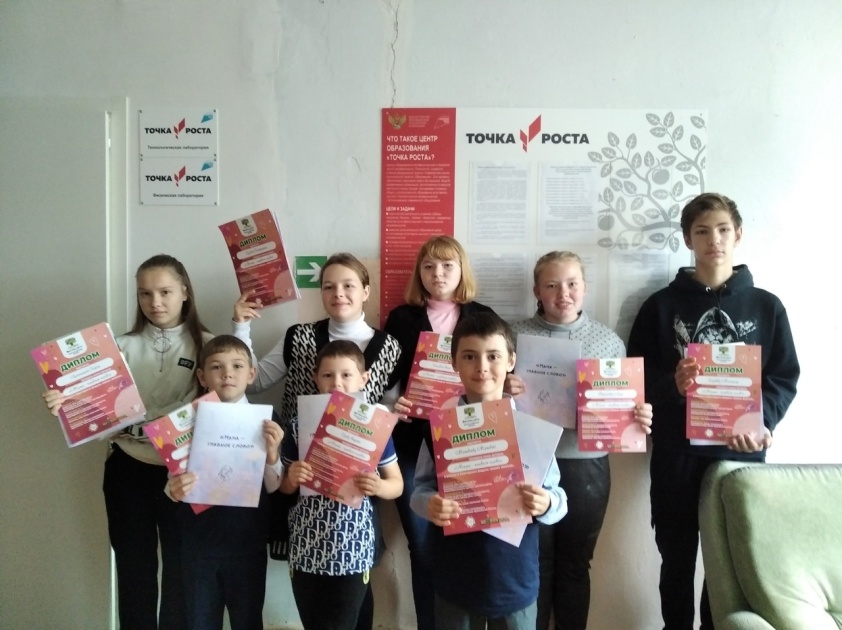 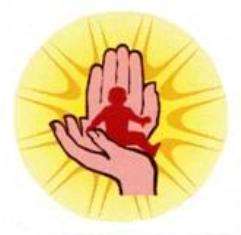 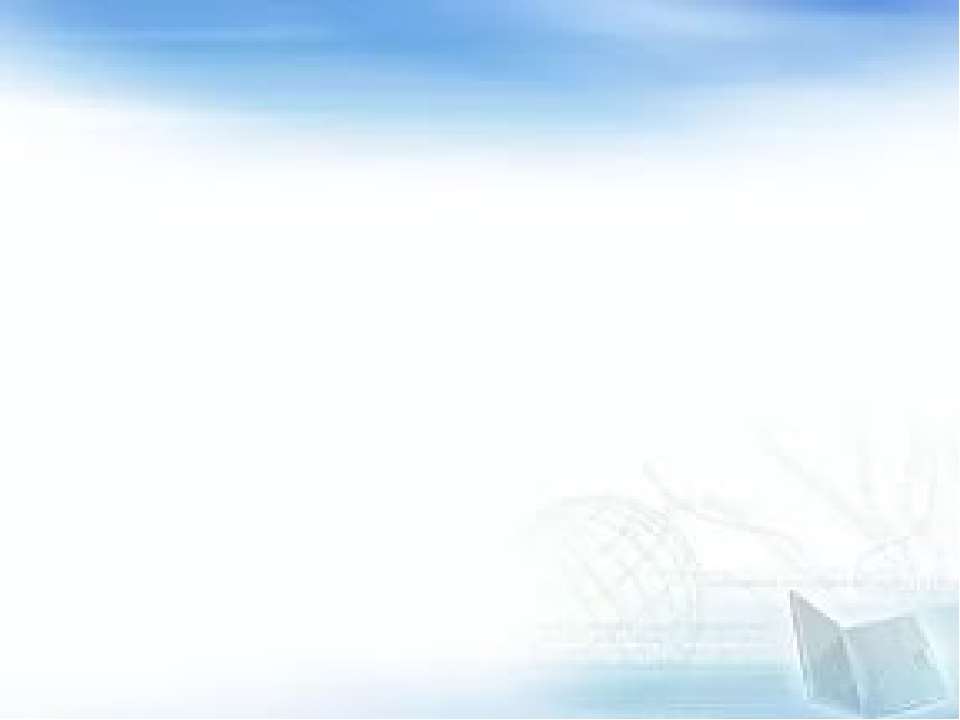 Проект «Авторы – дети»
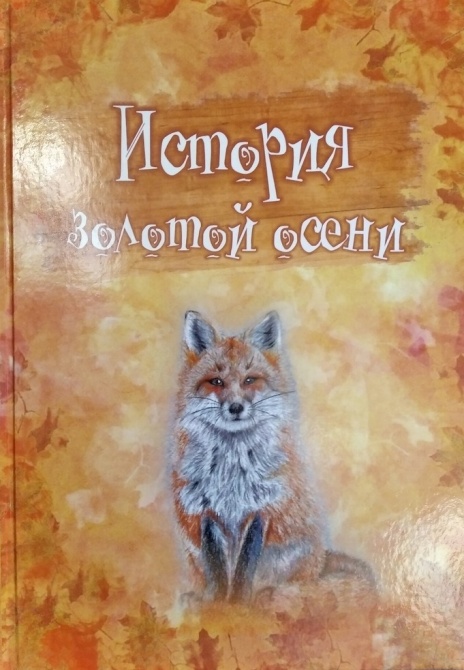 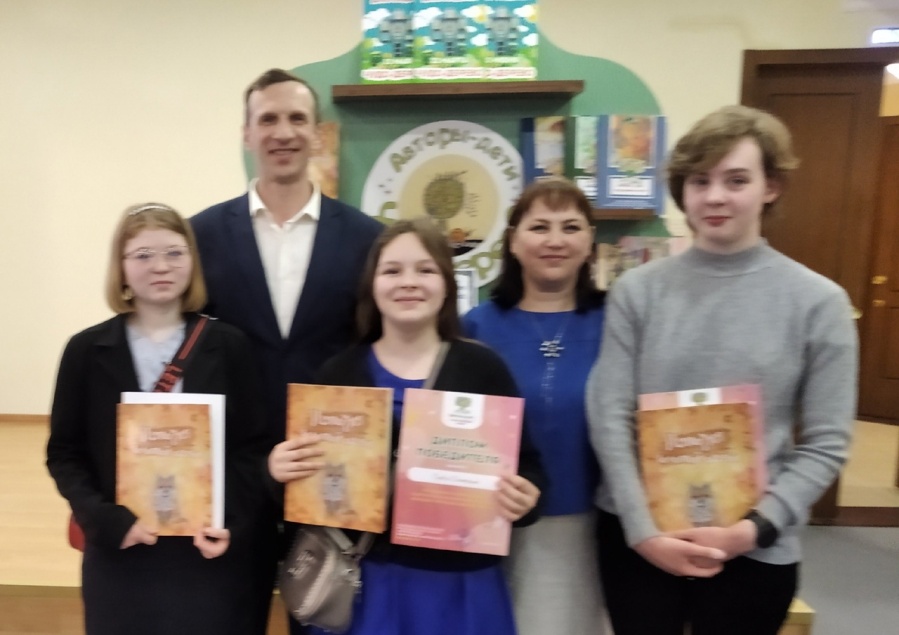 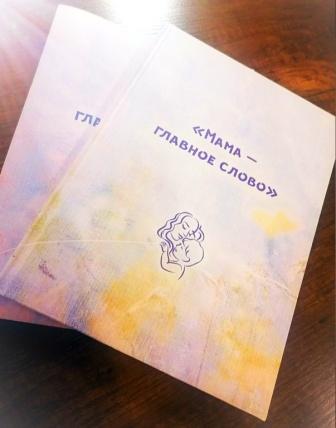 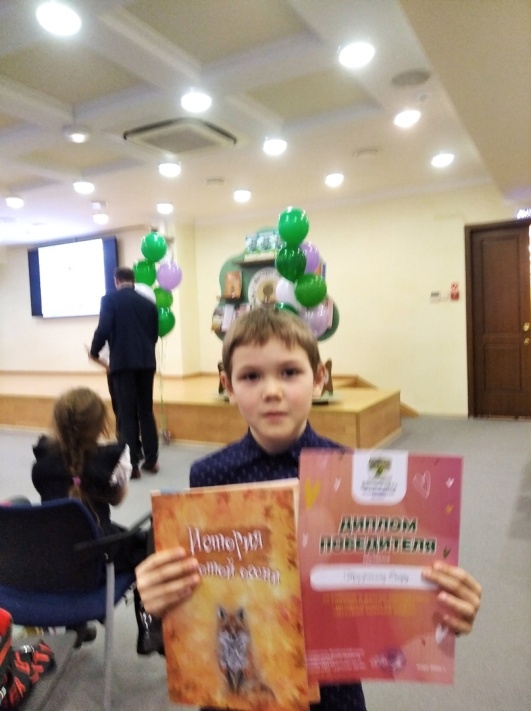 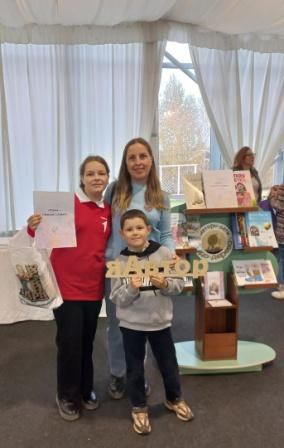 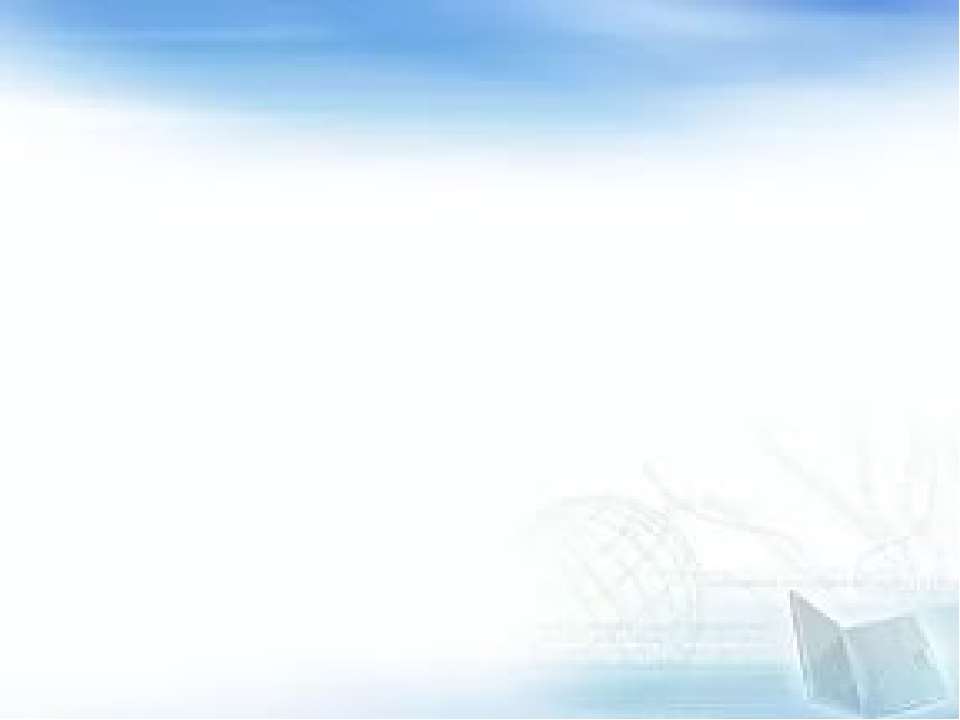 Статьи учащихся в газете «Искра»
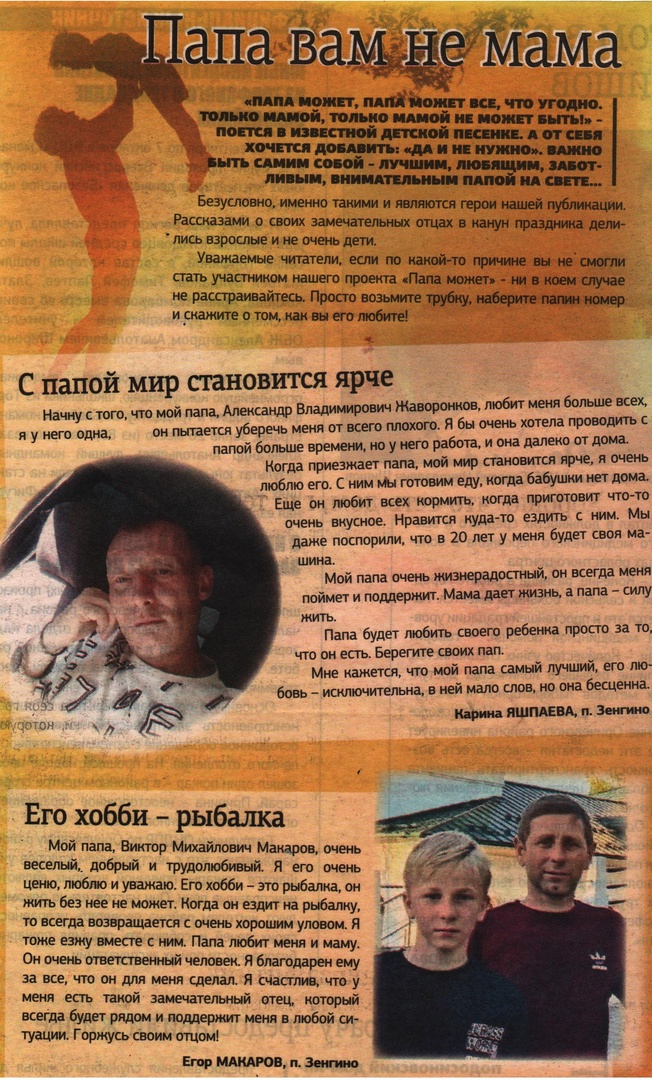 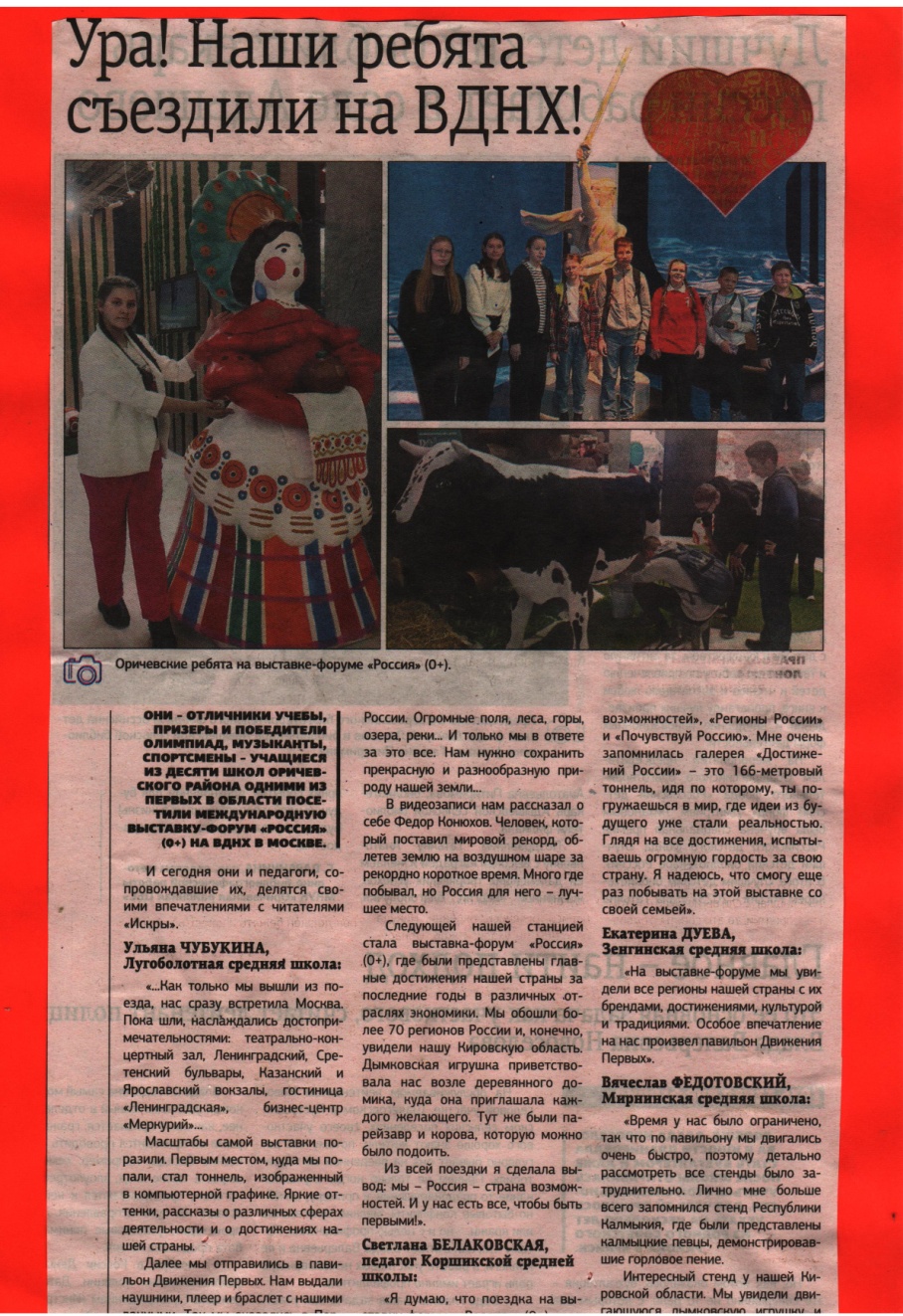 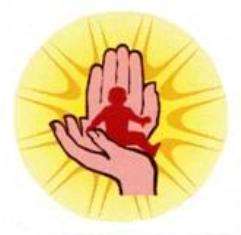 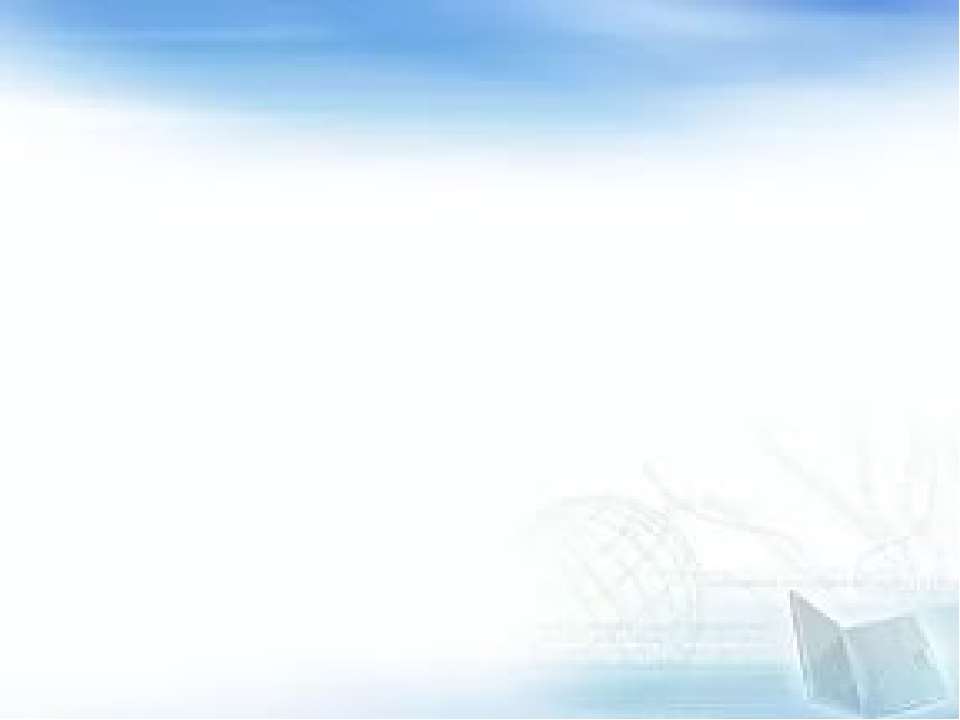 Встречи с редактором районной газеты «Искра»
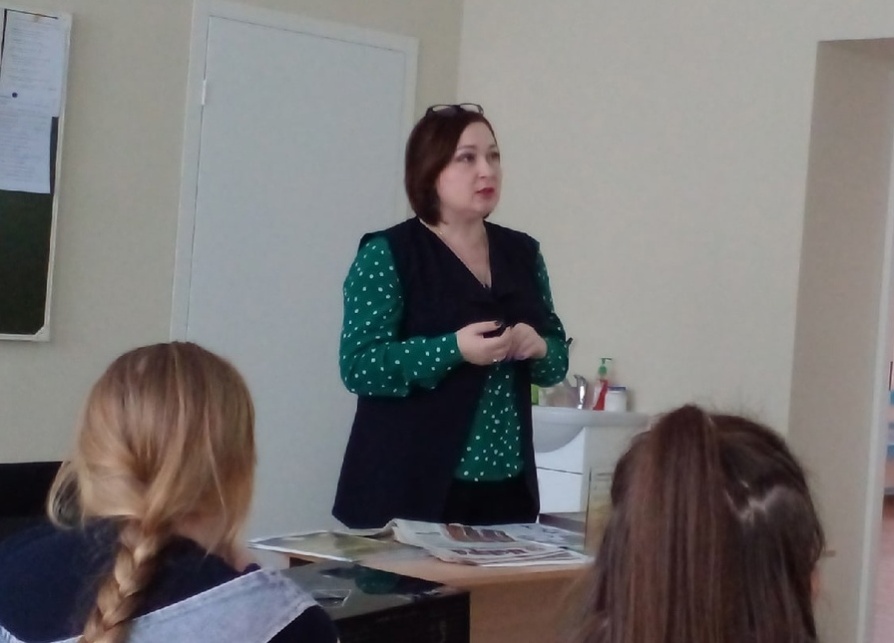 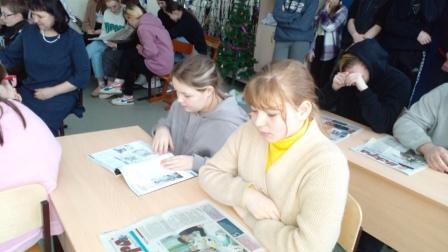 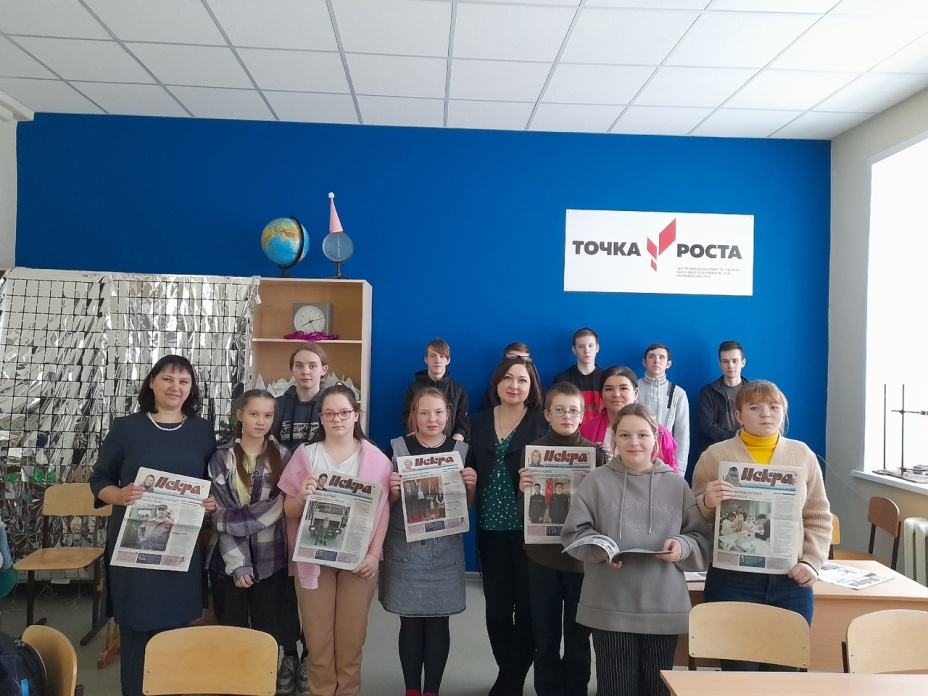 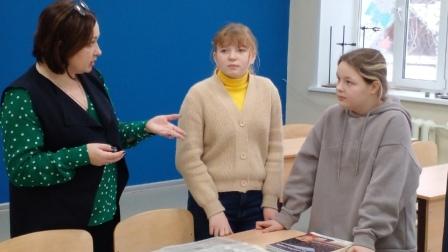 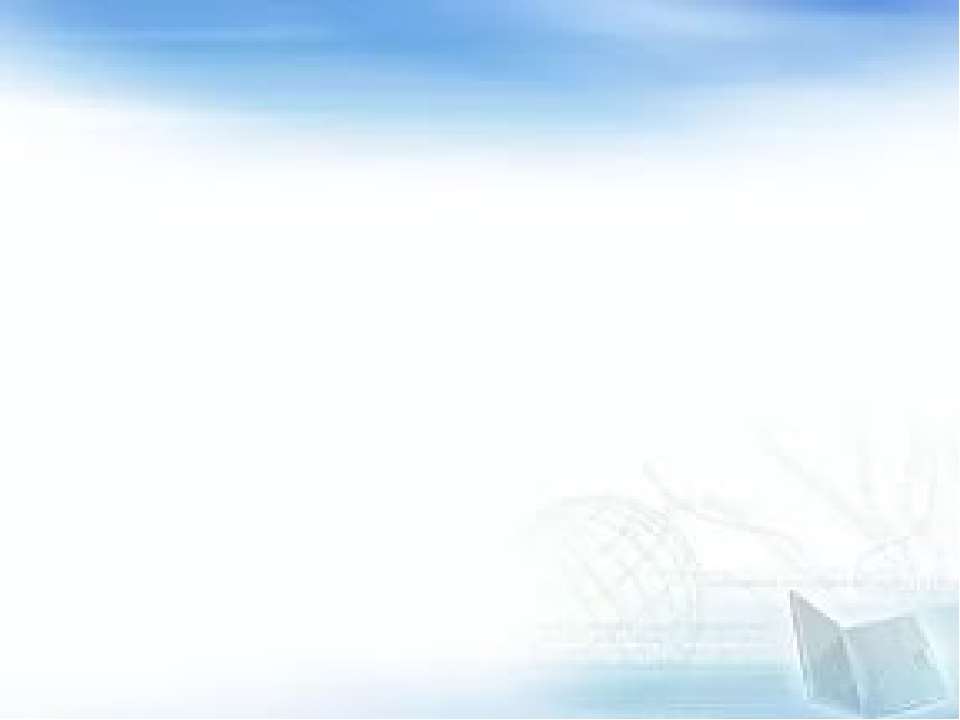 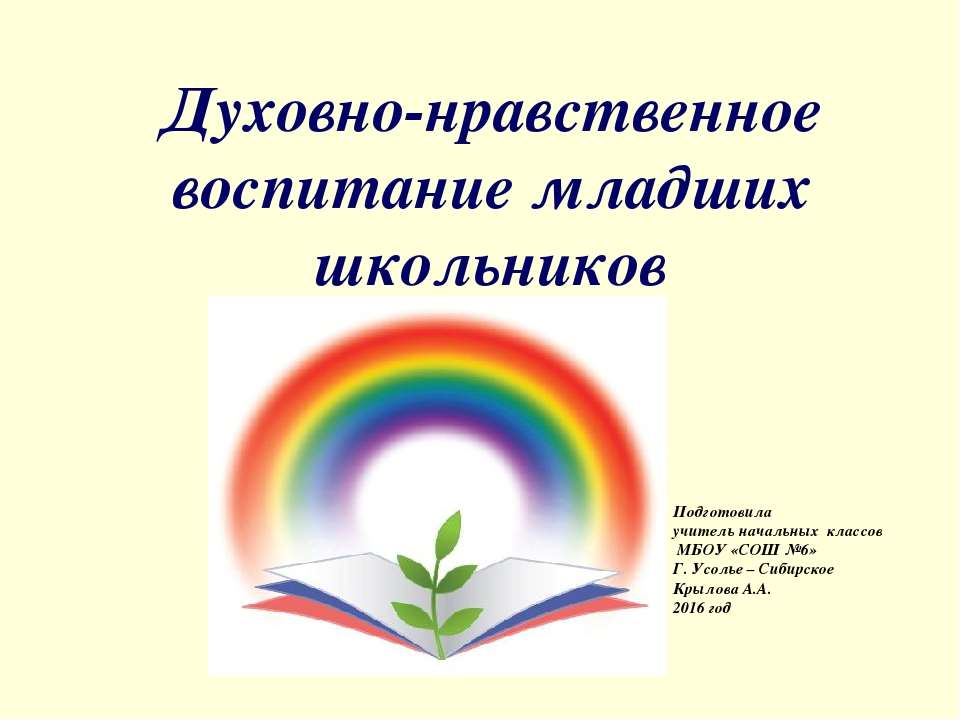 Победы в конкурсах
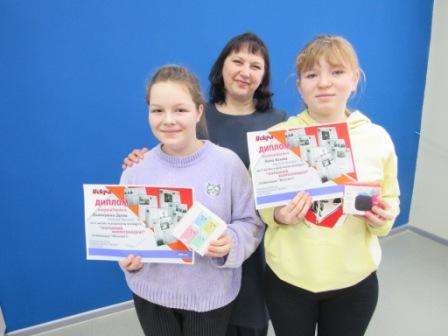 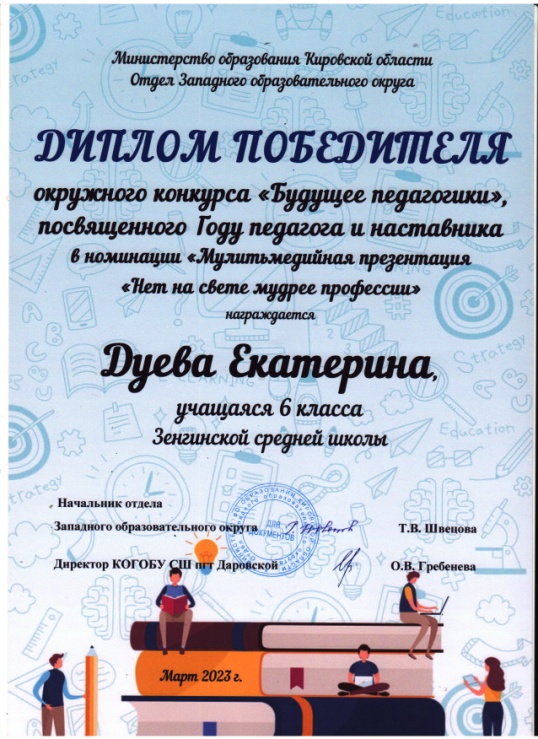 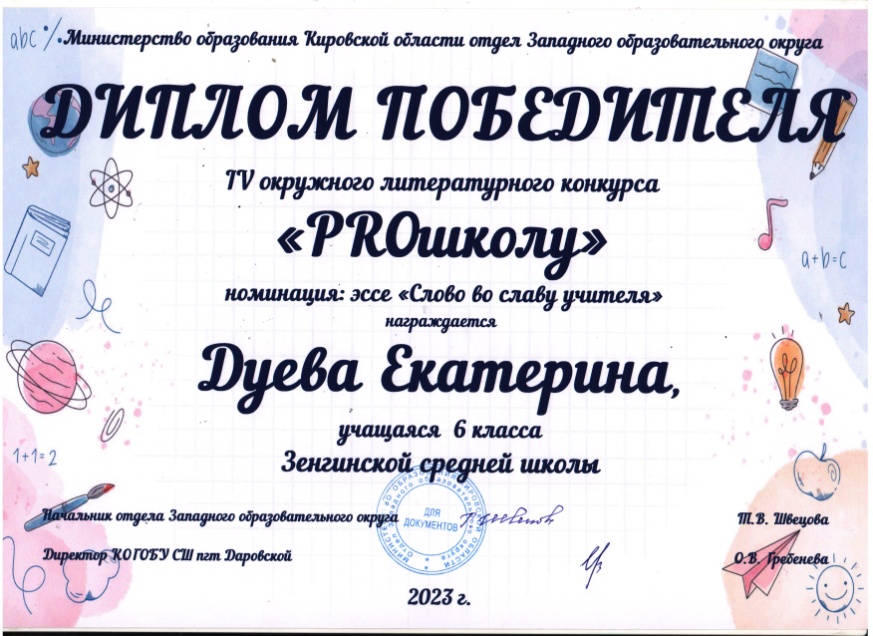 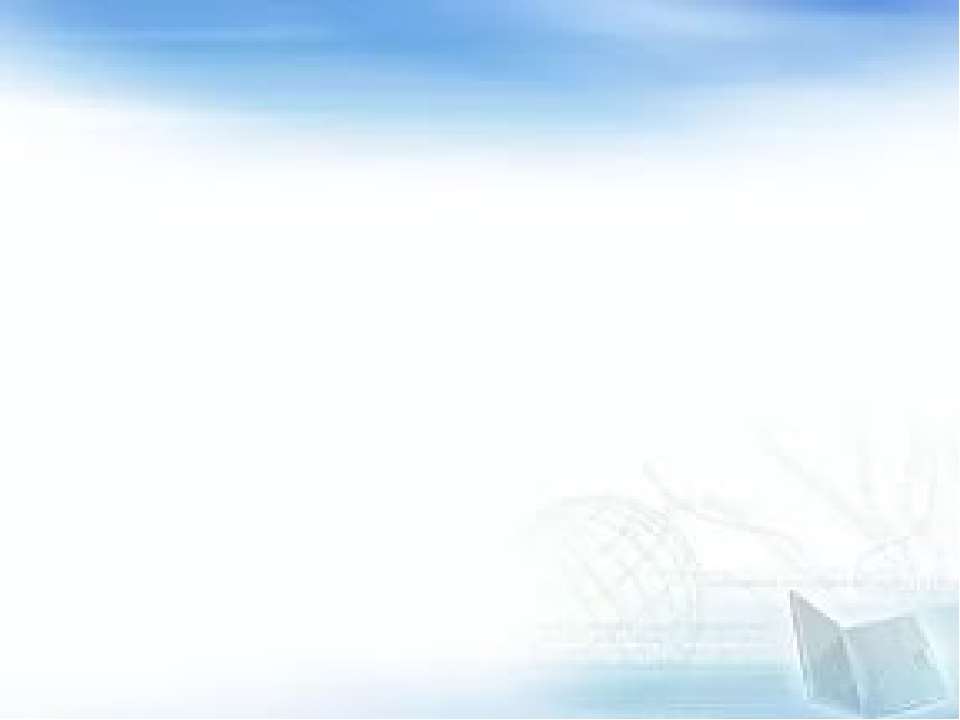 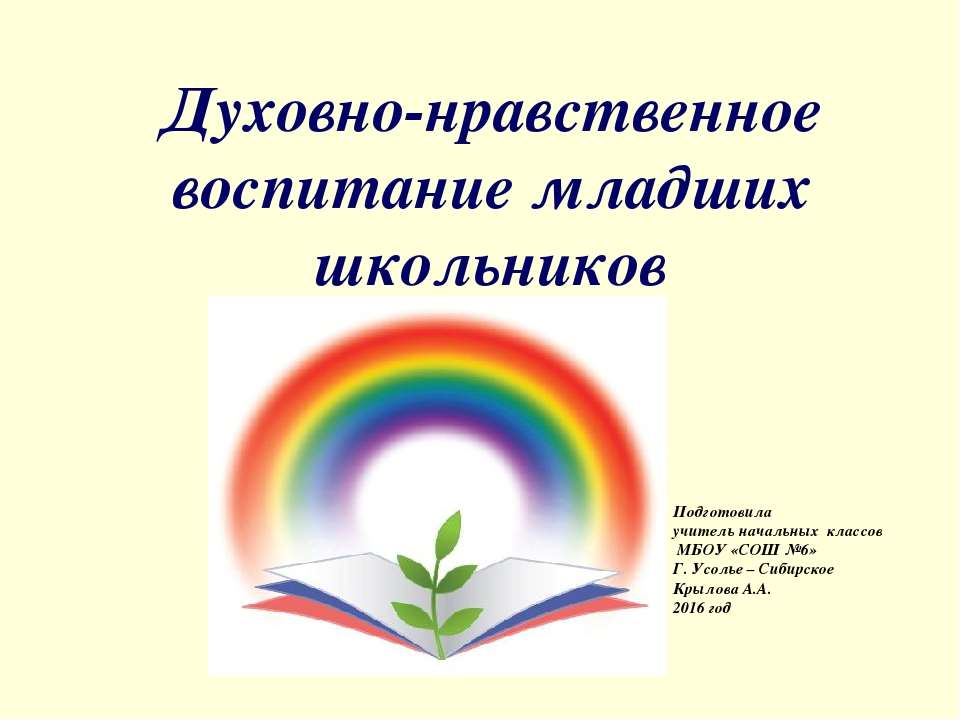 Победы в конкурсах
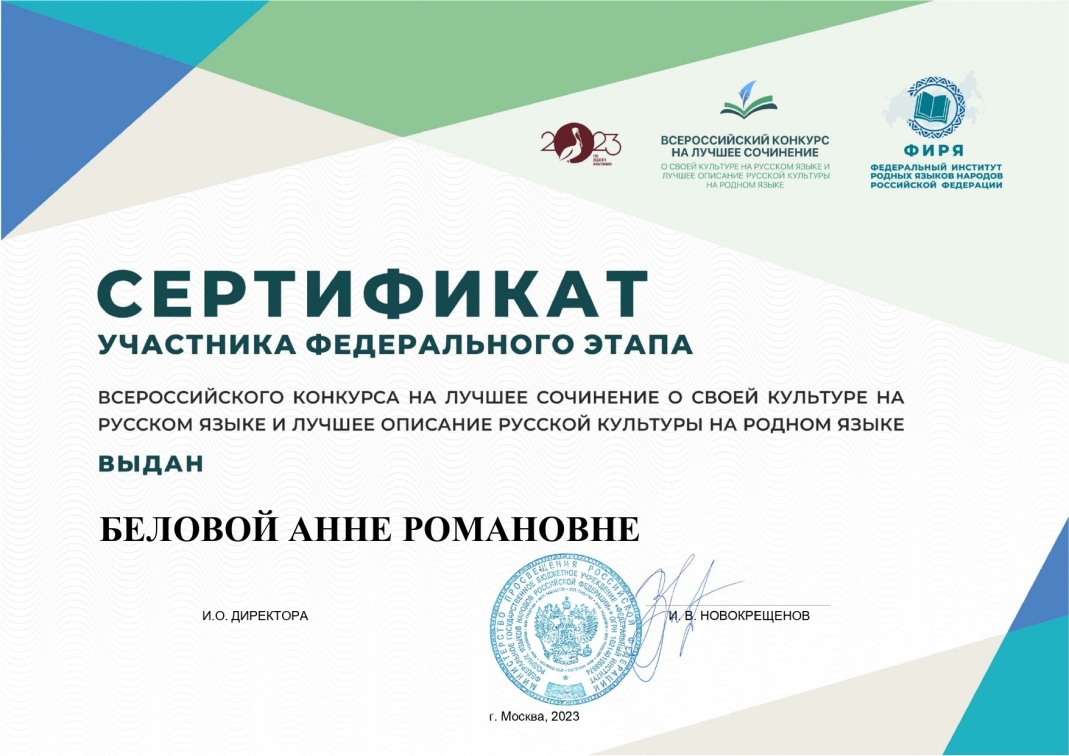 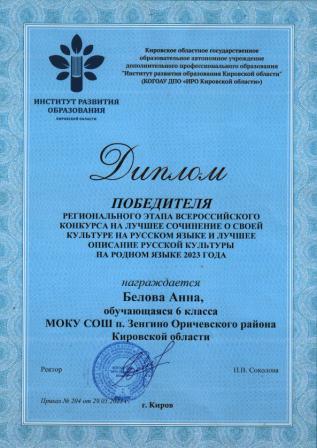 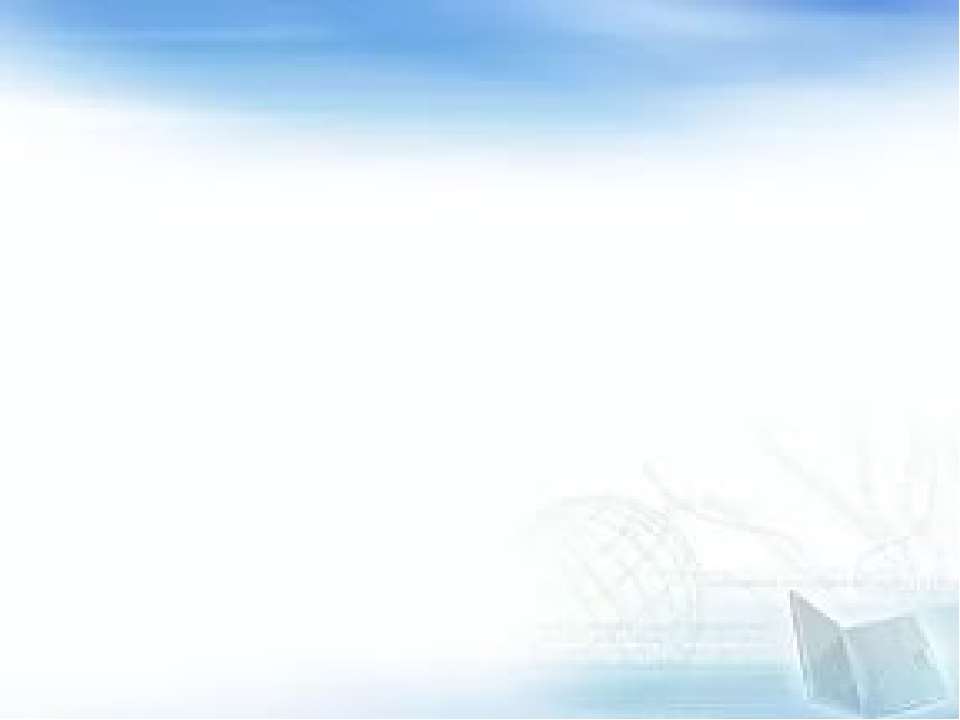 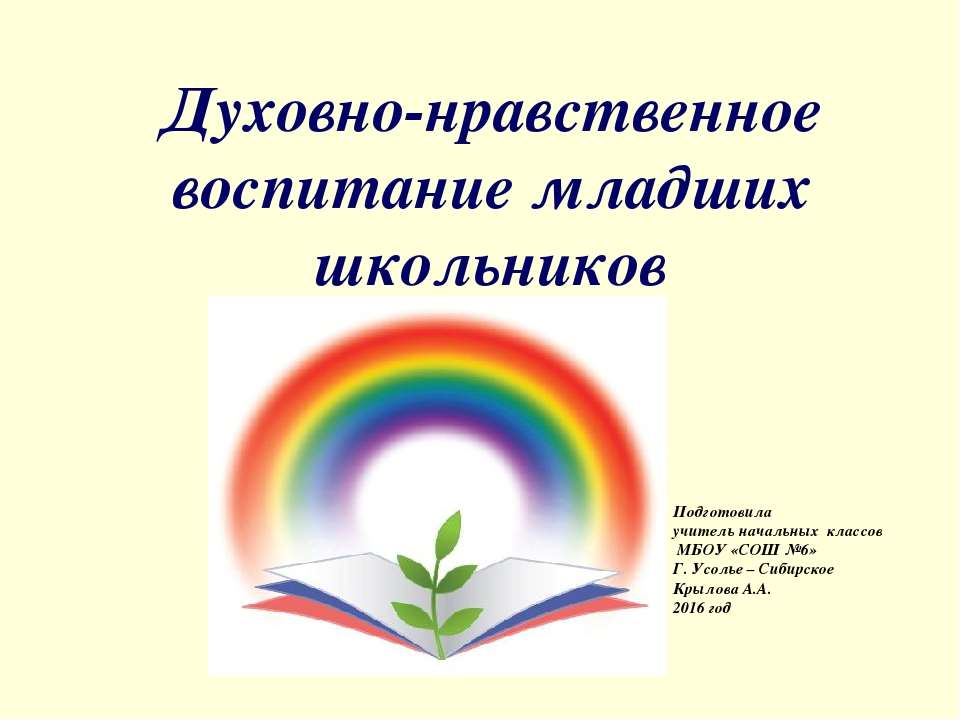 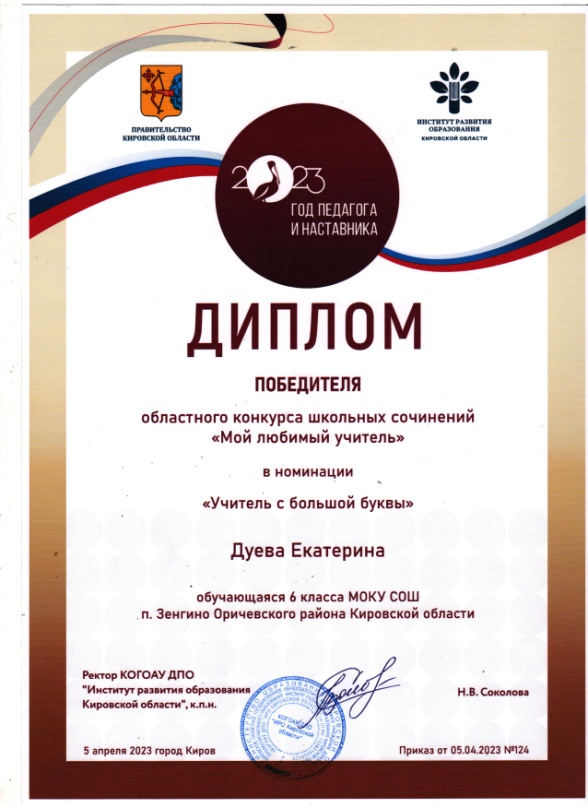 Победы в конкурсах
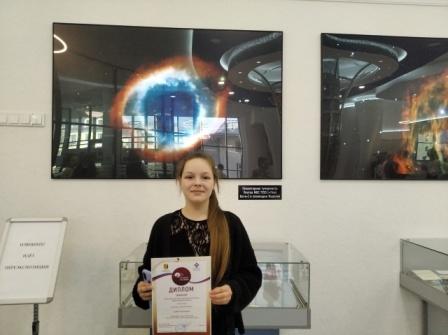 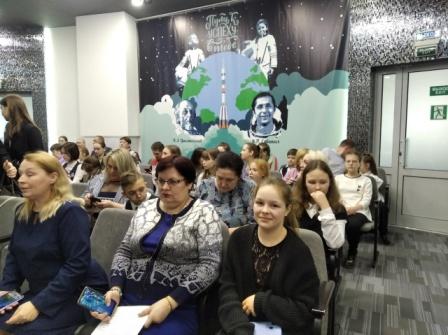 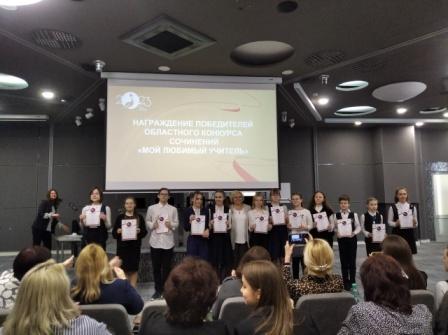 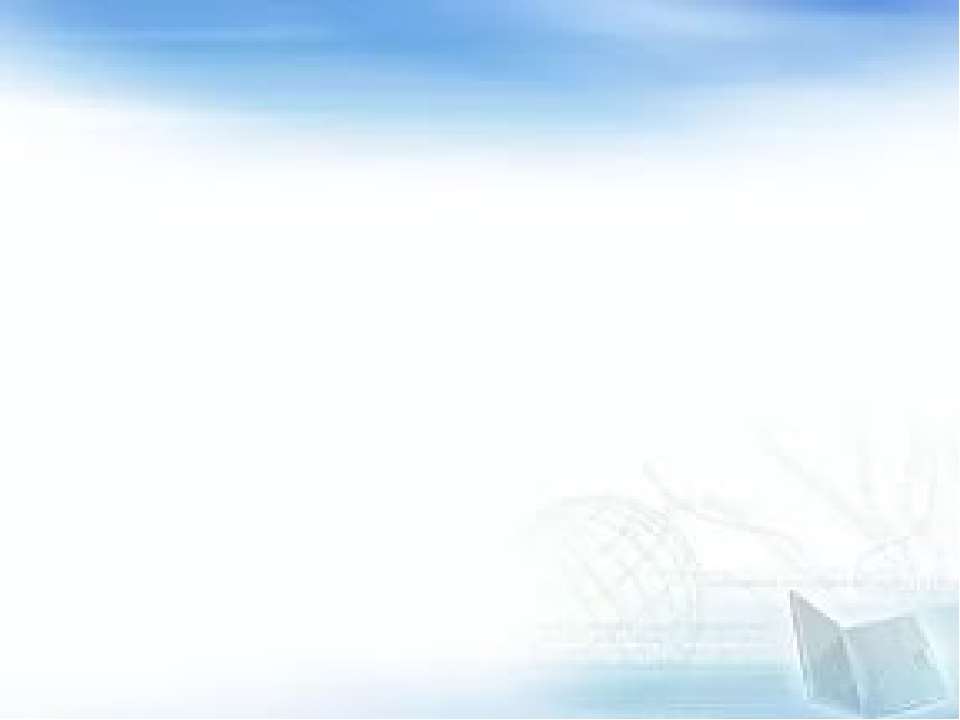 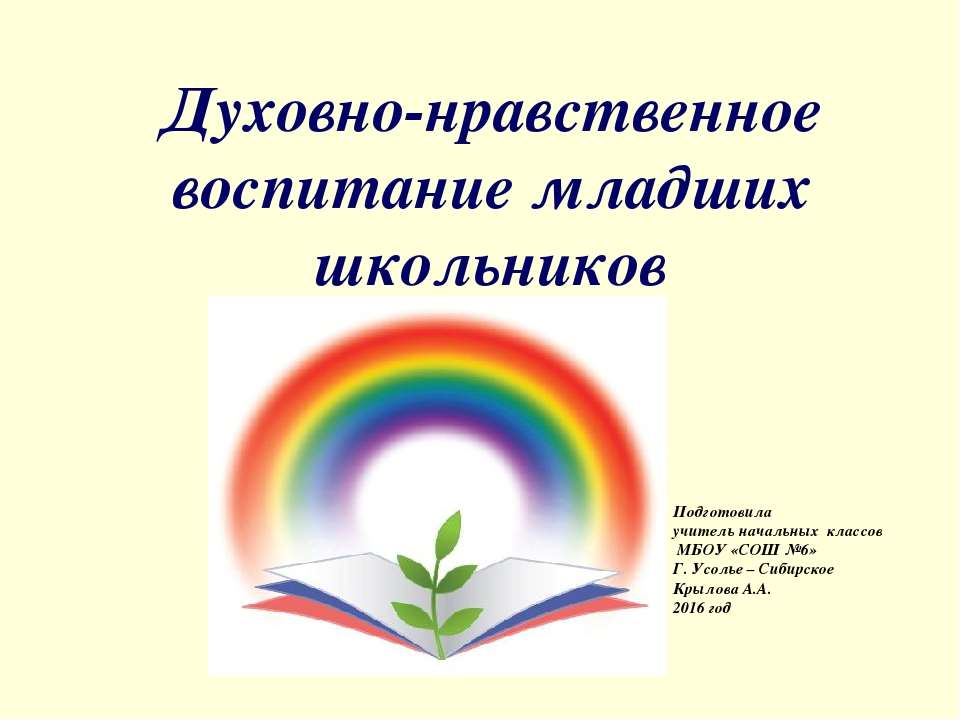 Конкурс «Живая классика»
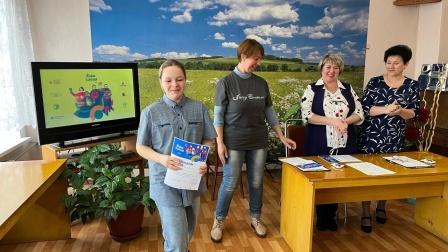 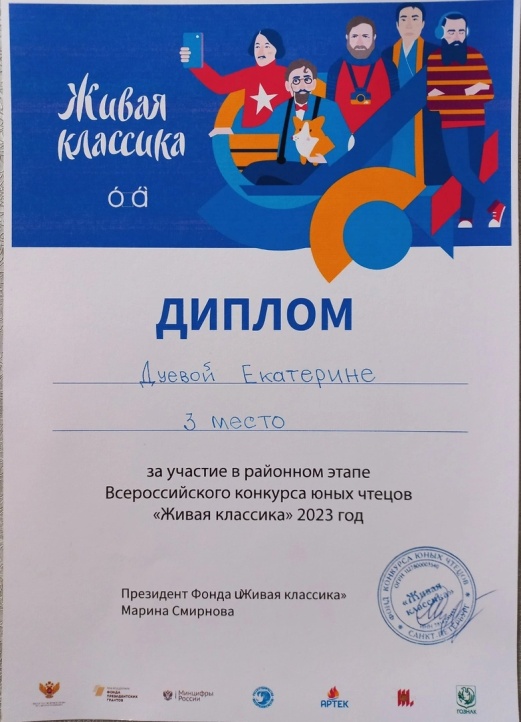 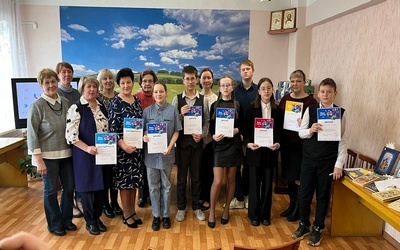 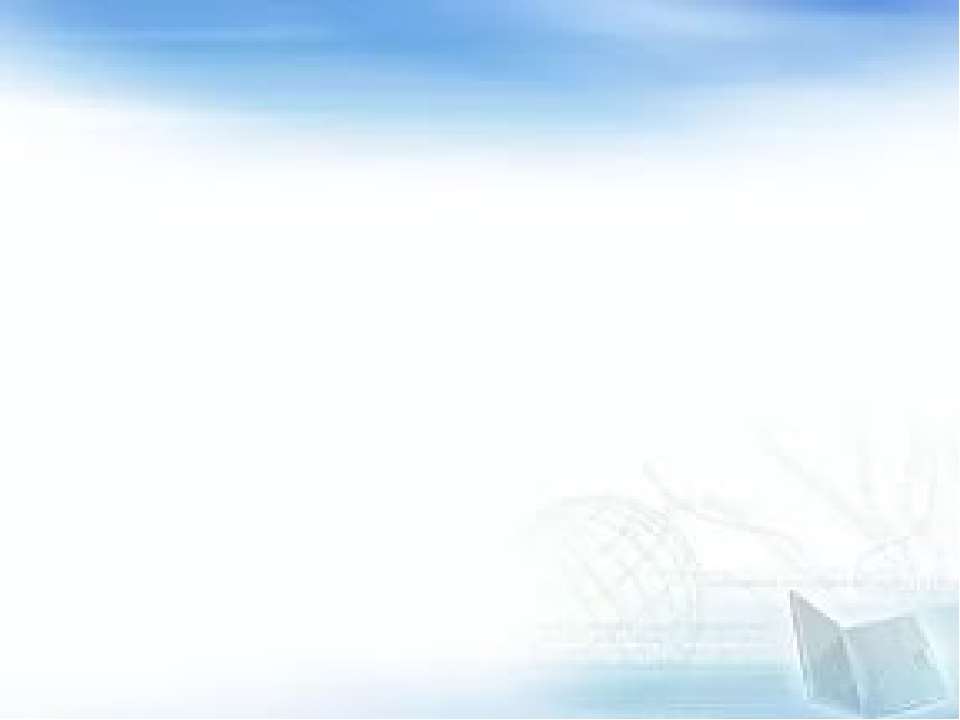 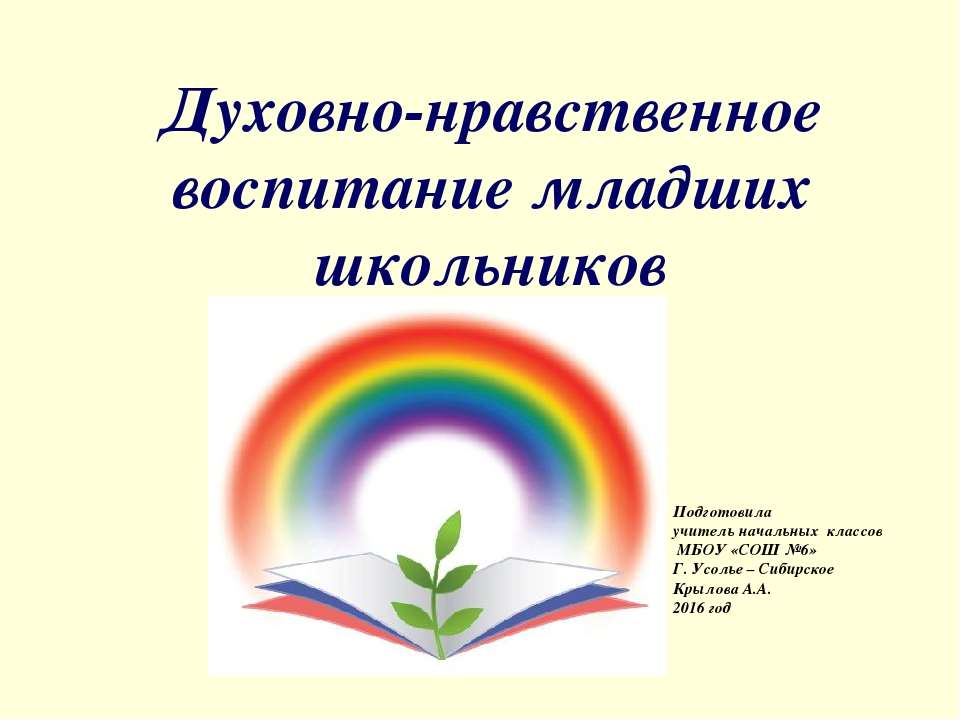 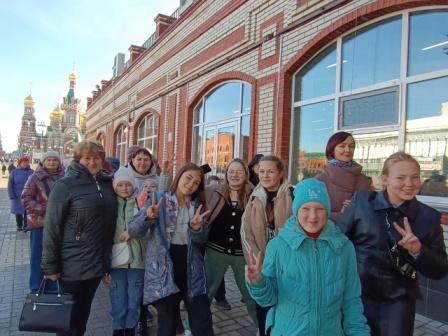 Экскурсии в храмы
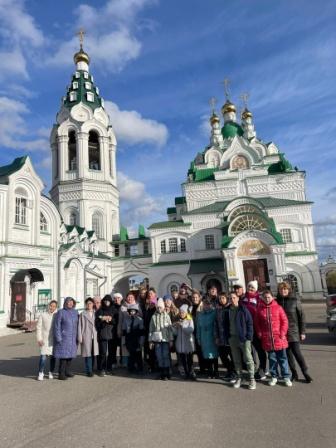 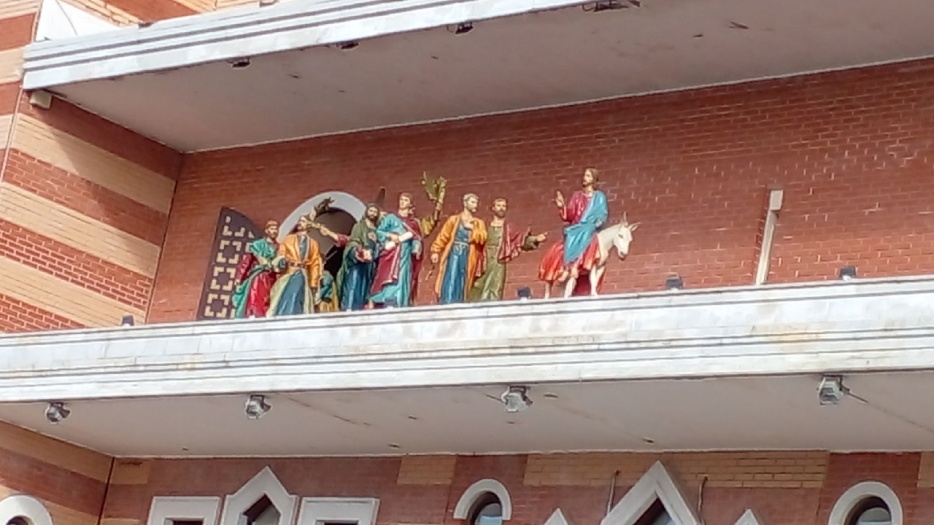 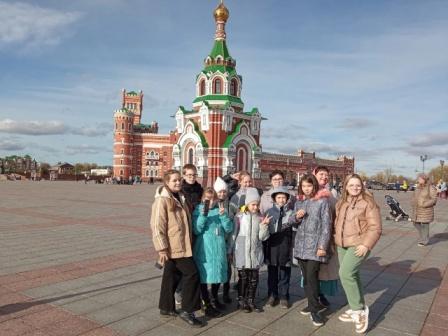 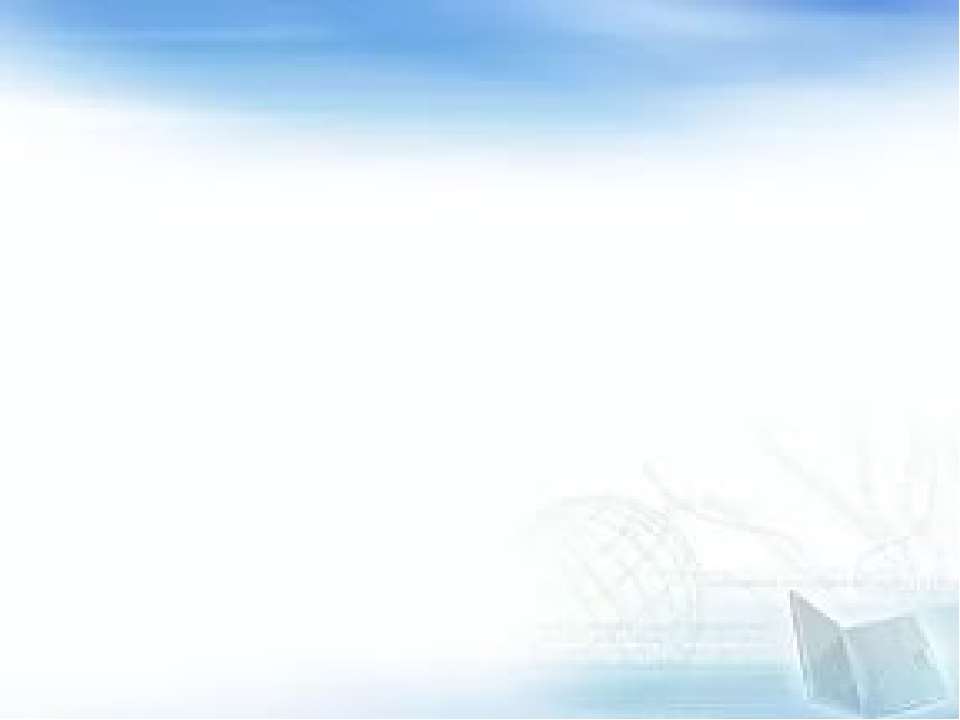 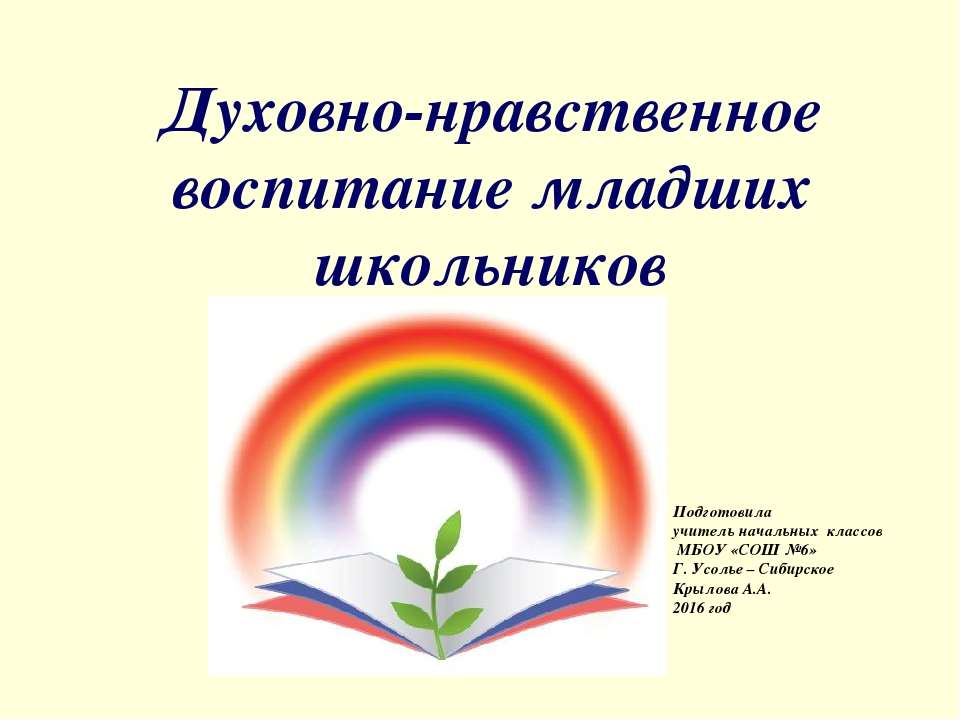 Фестиваль колокольного звона
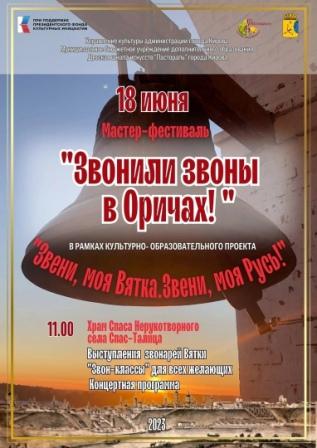 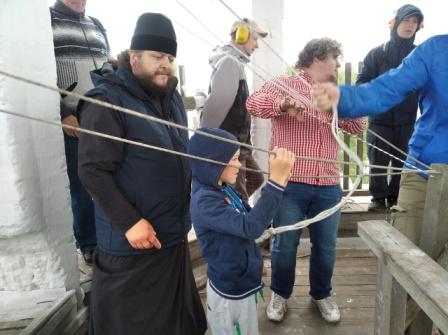 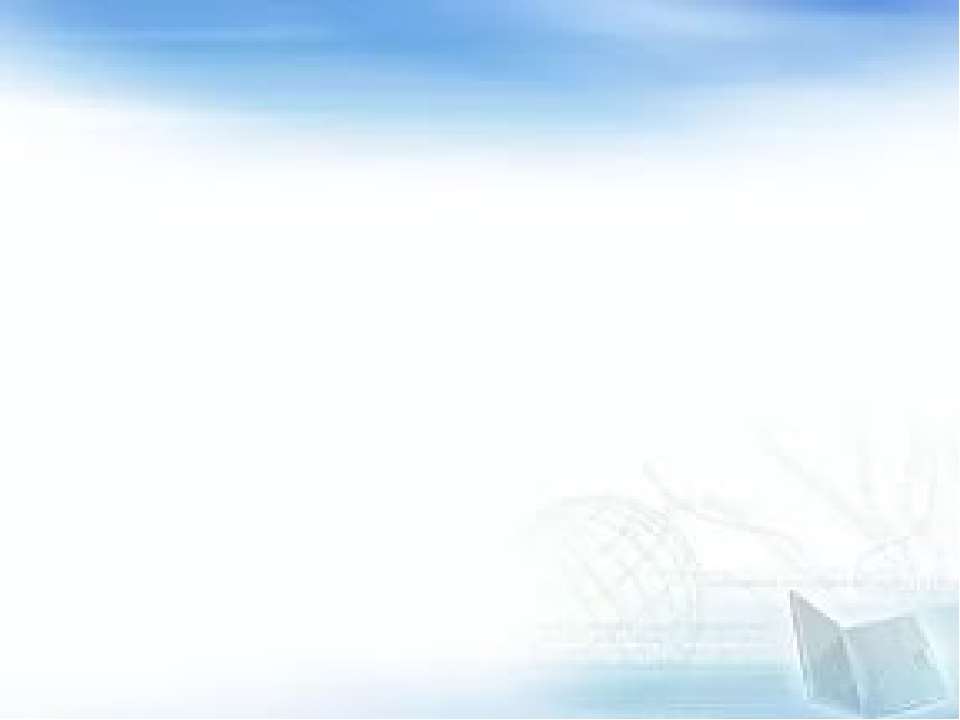 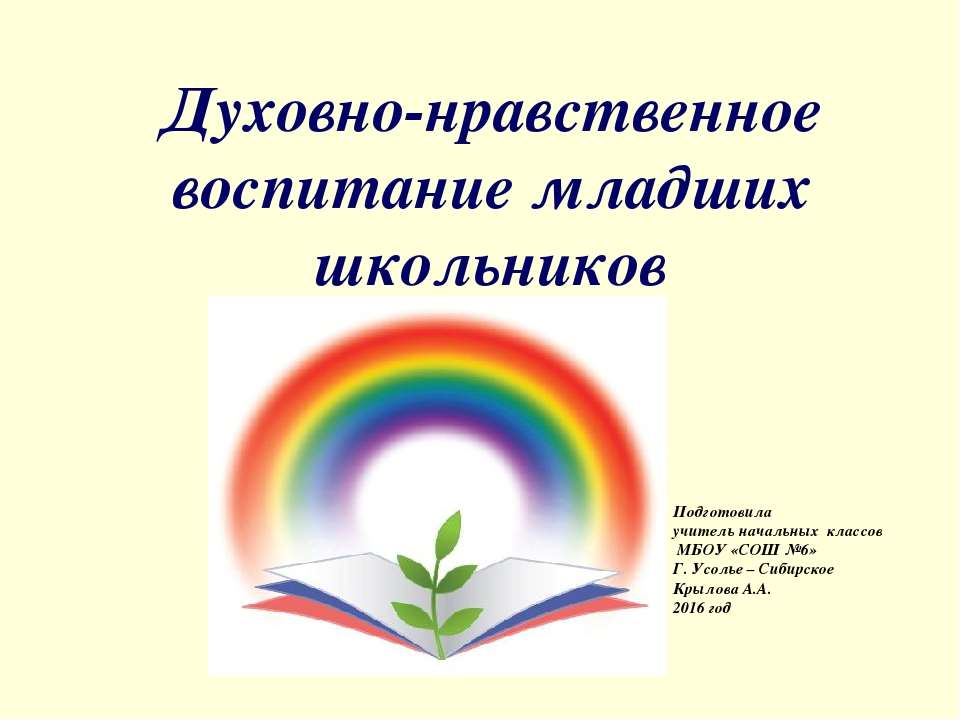 Свято-Трифоновские и Сретенские чтения
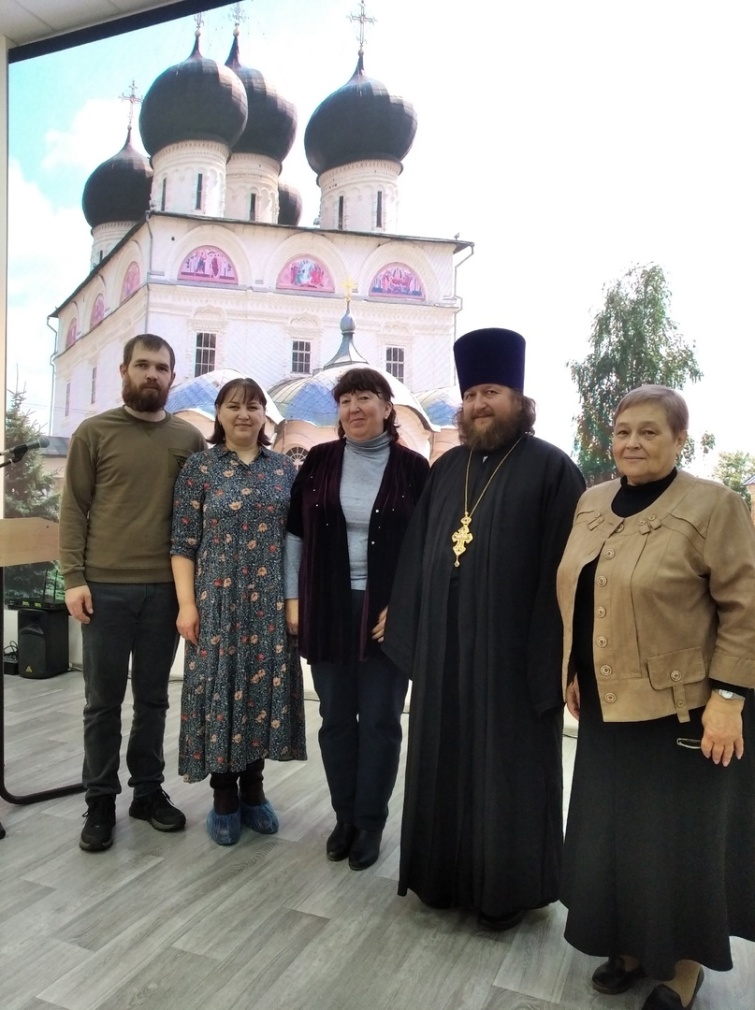 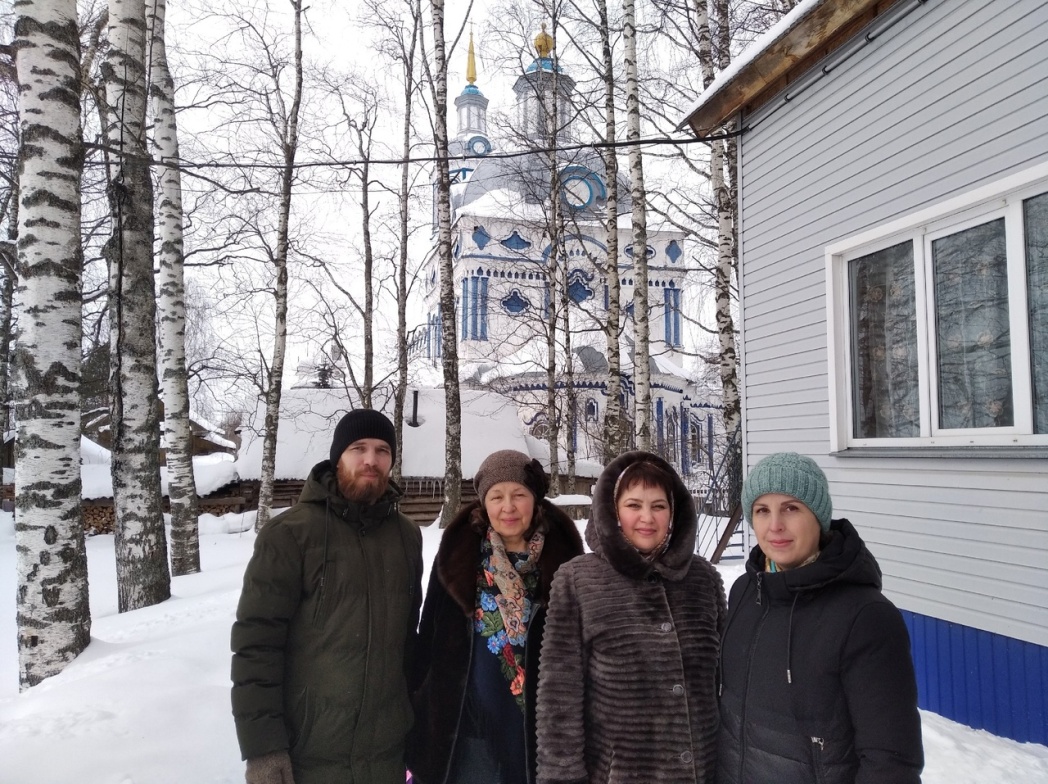 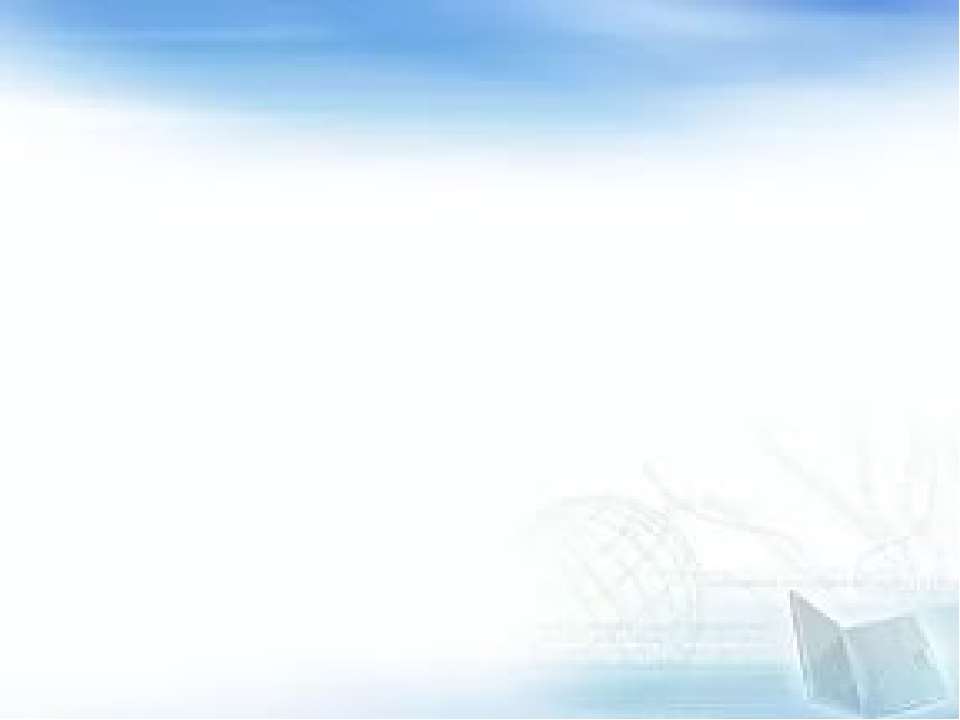 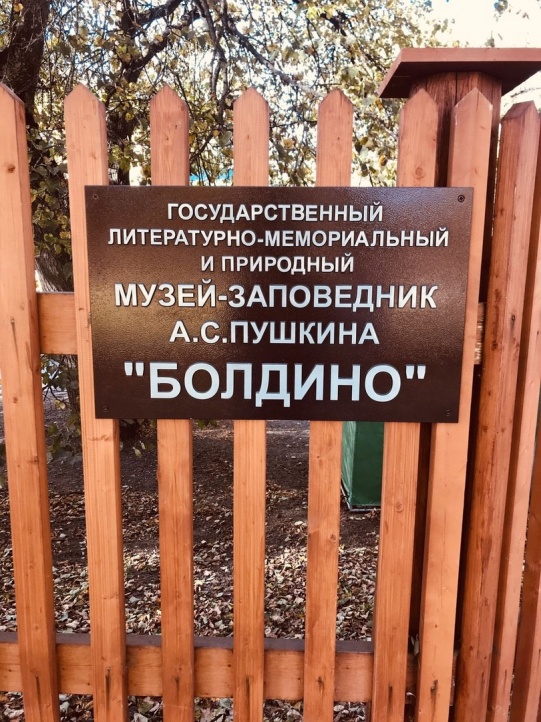 Поездки по литературным  местам                               России
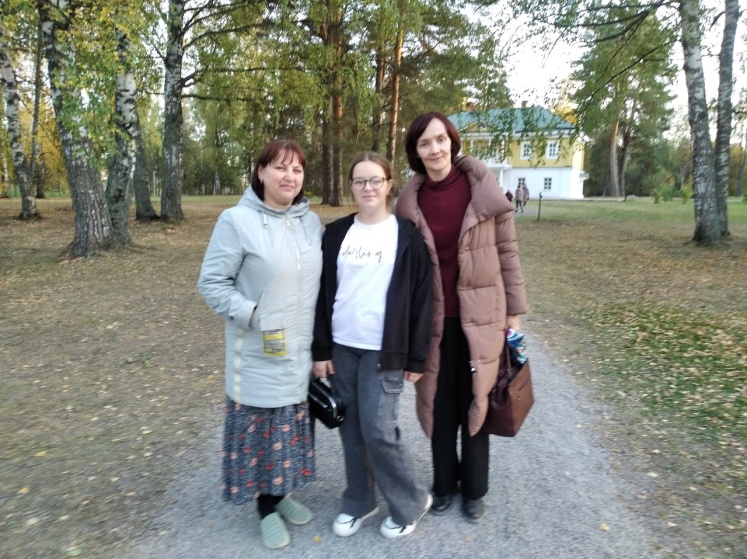 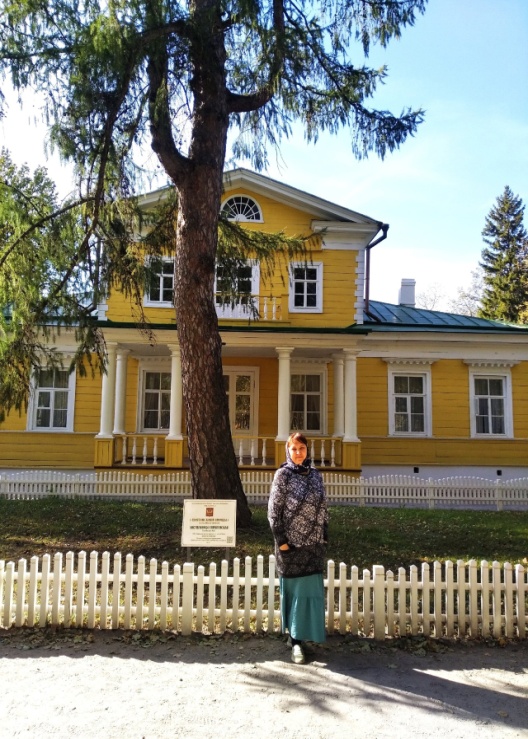 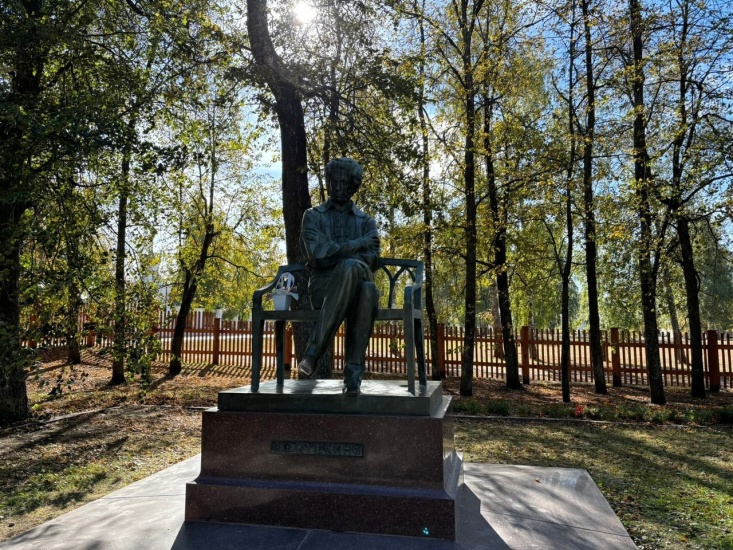 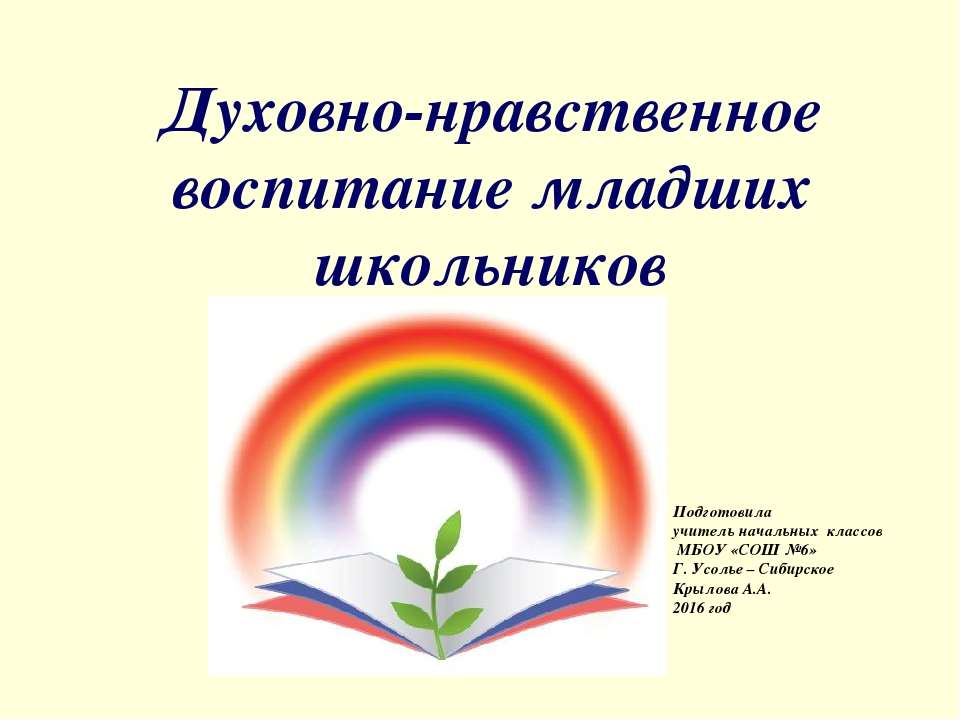 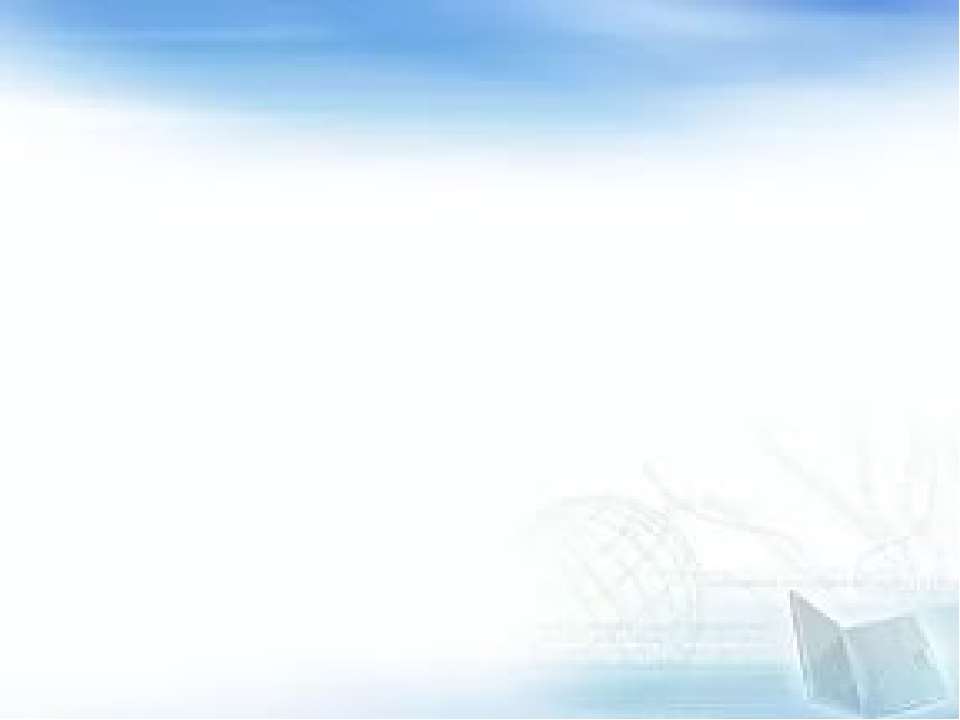 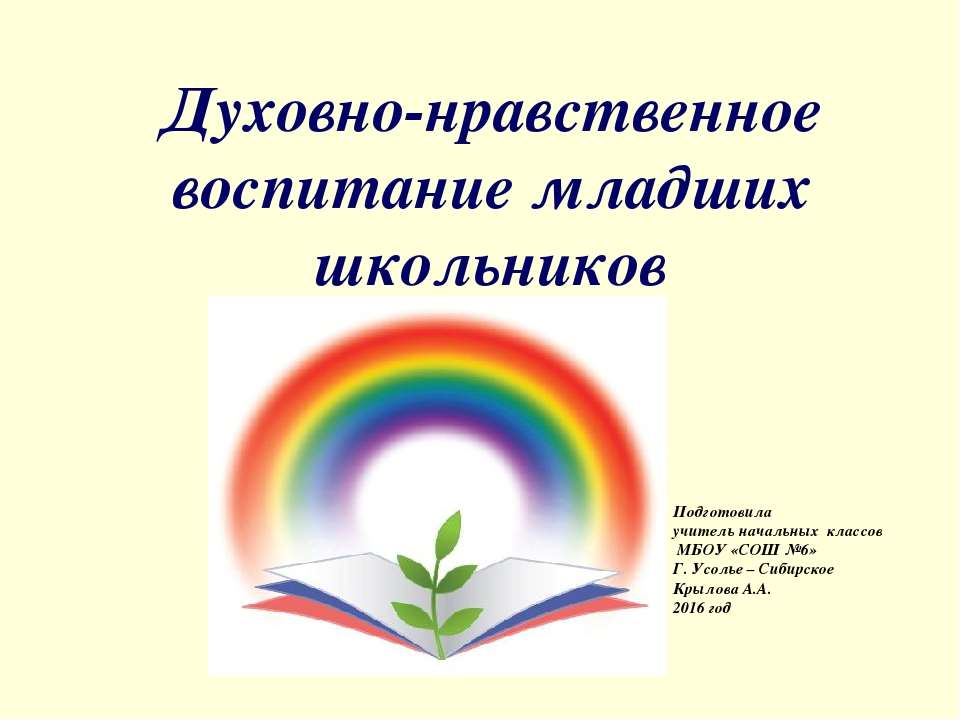 Исполнение духовных стихов церковным хором
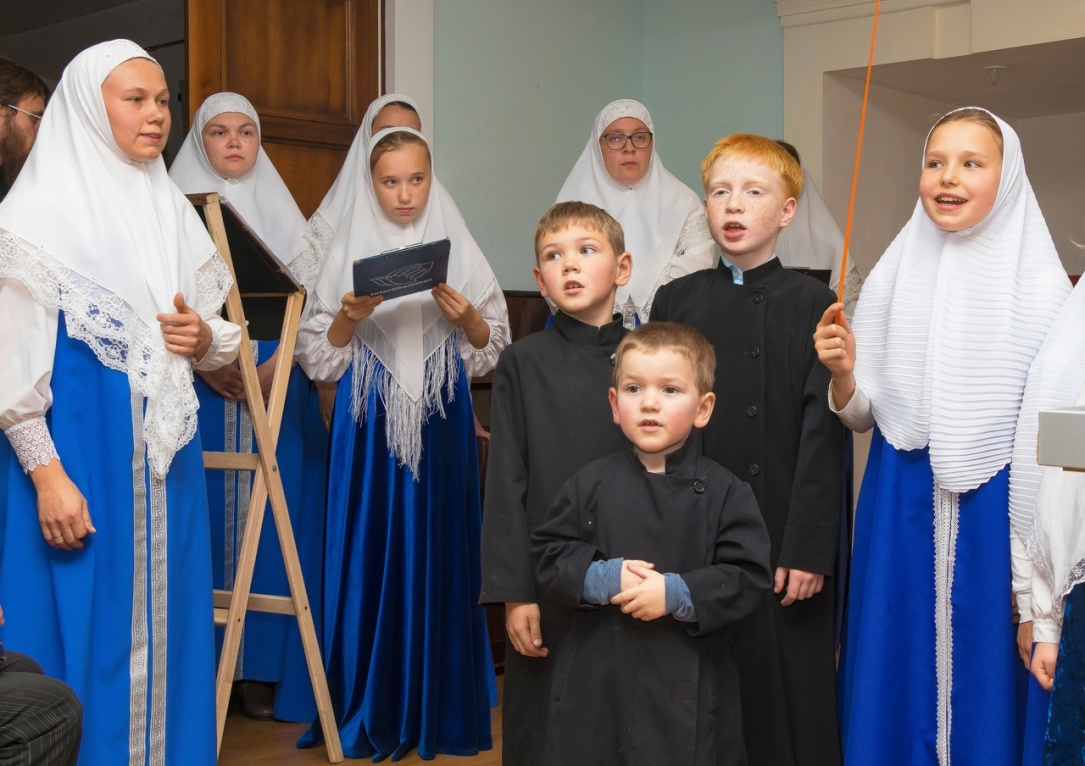 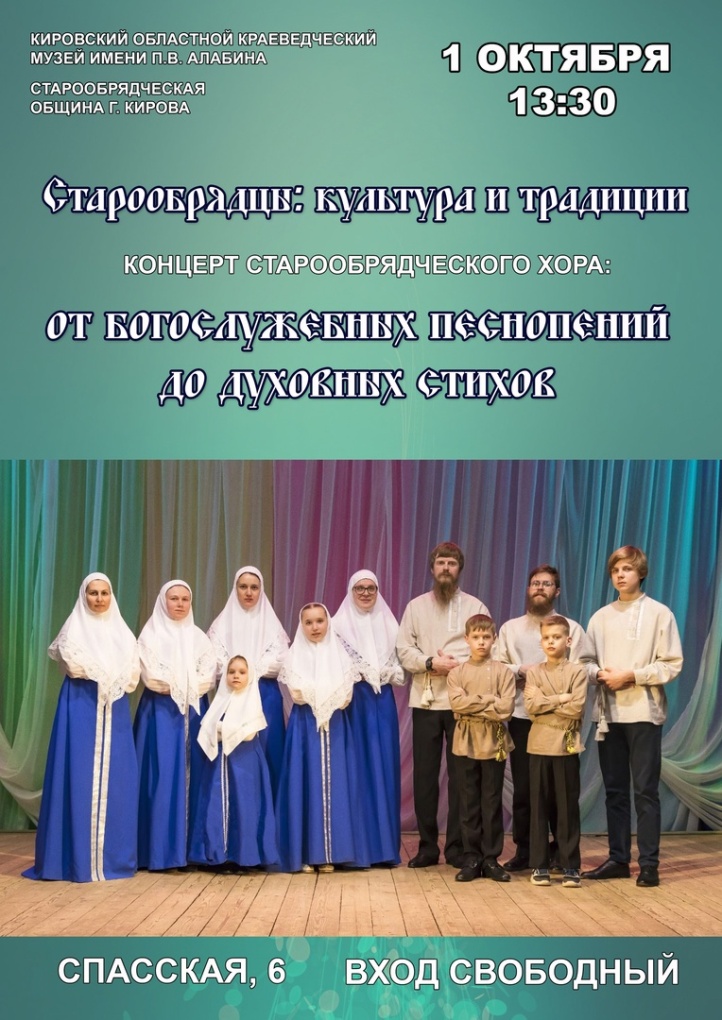 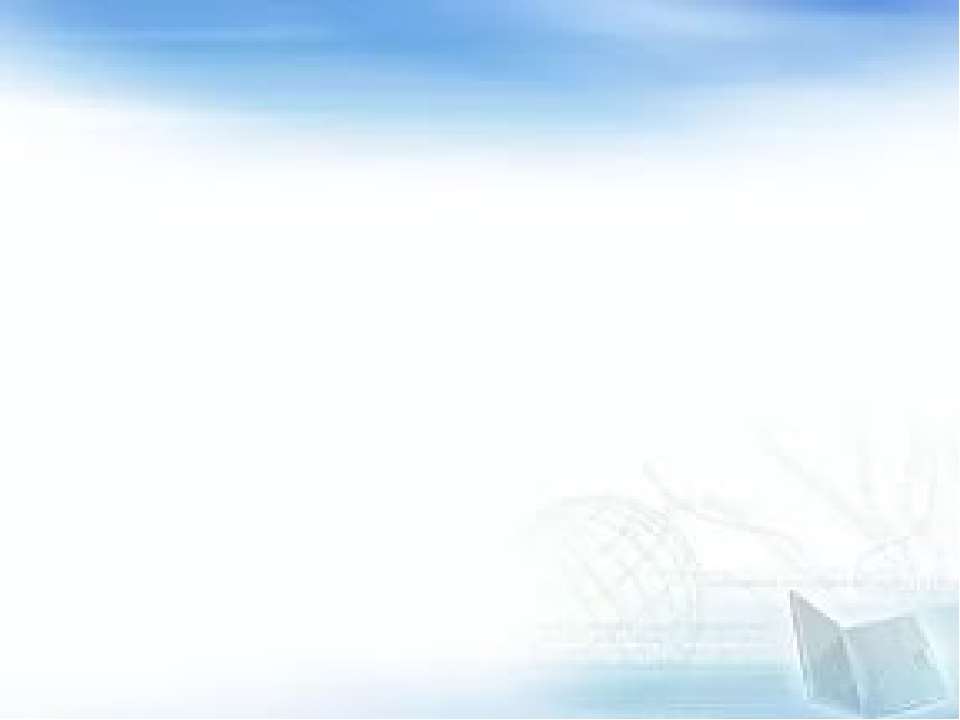 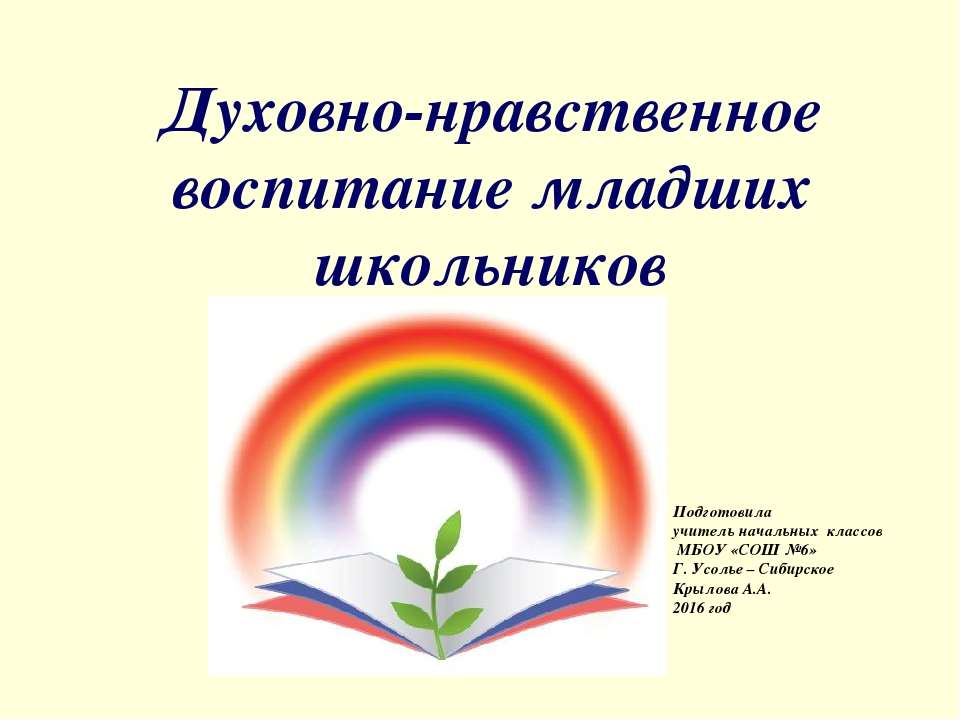 Неделя театра
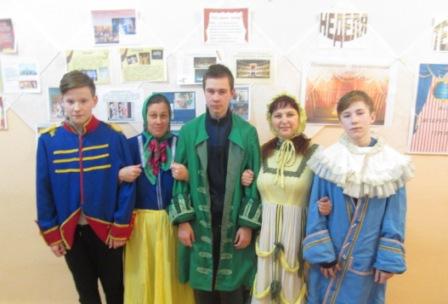 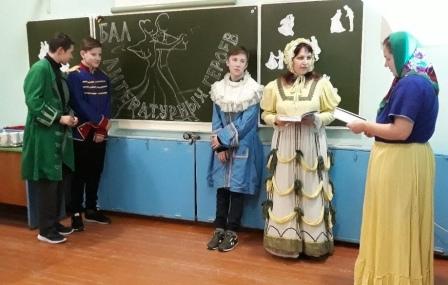 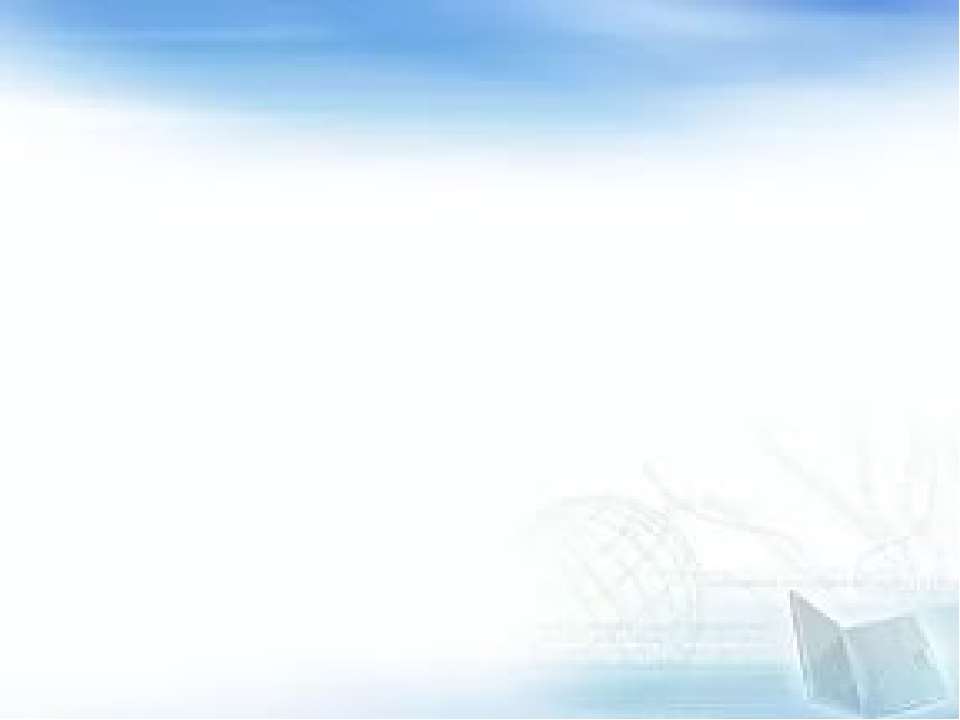 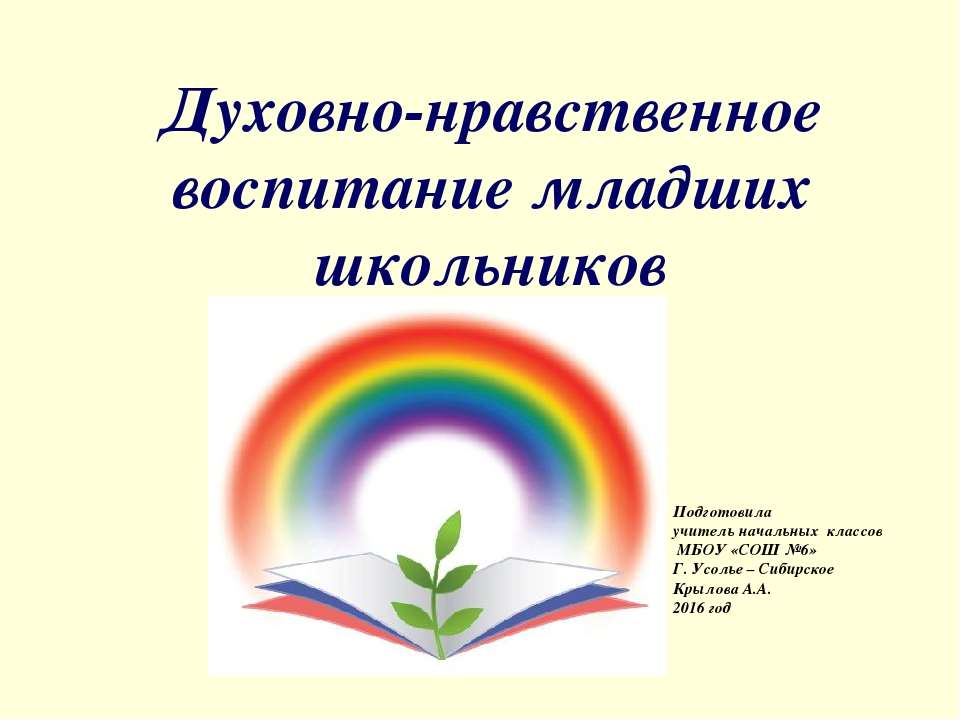 Поездки в театр
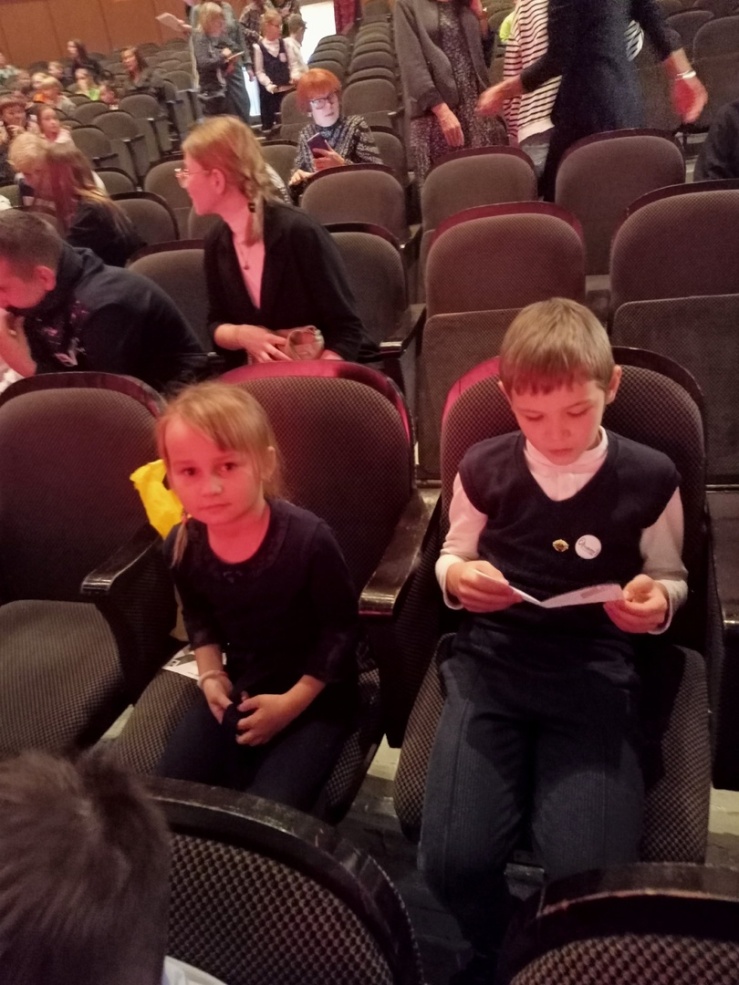 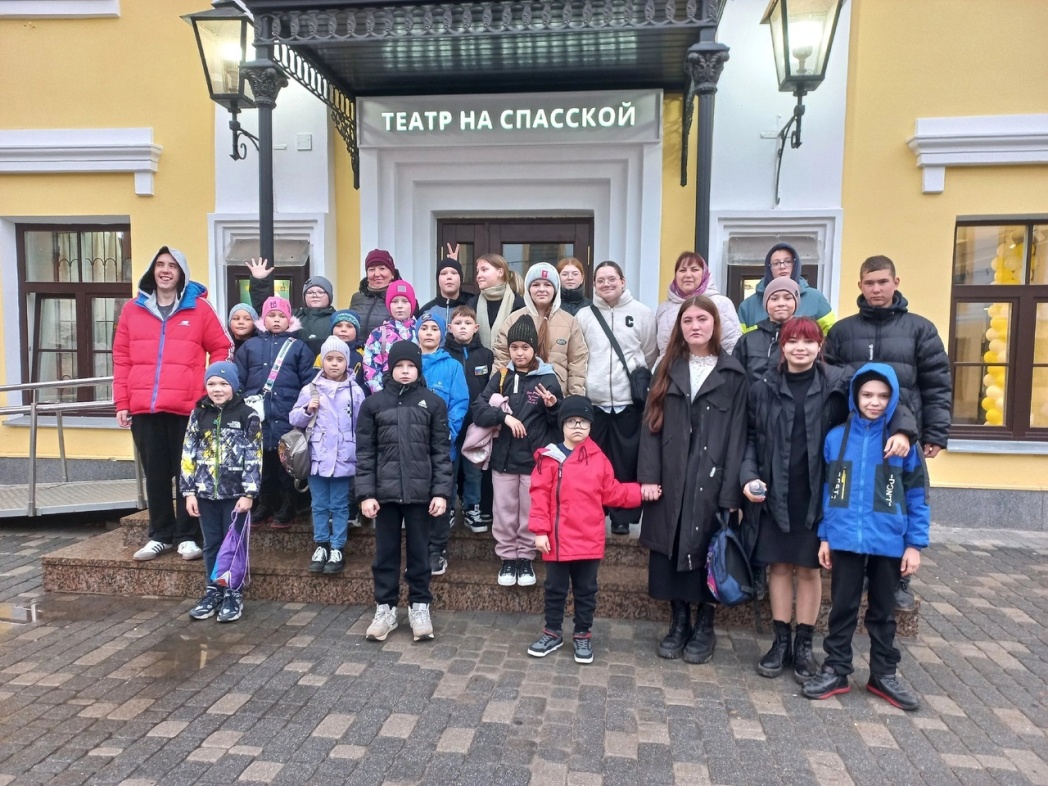 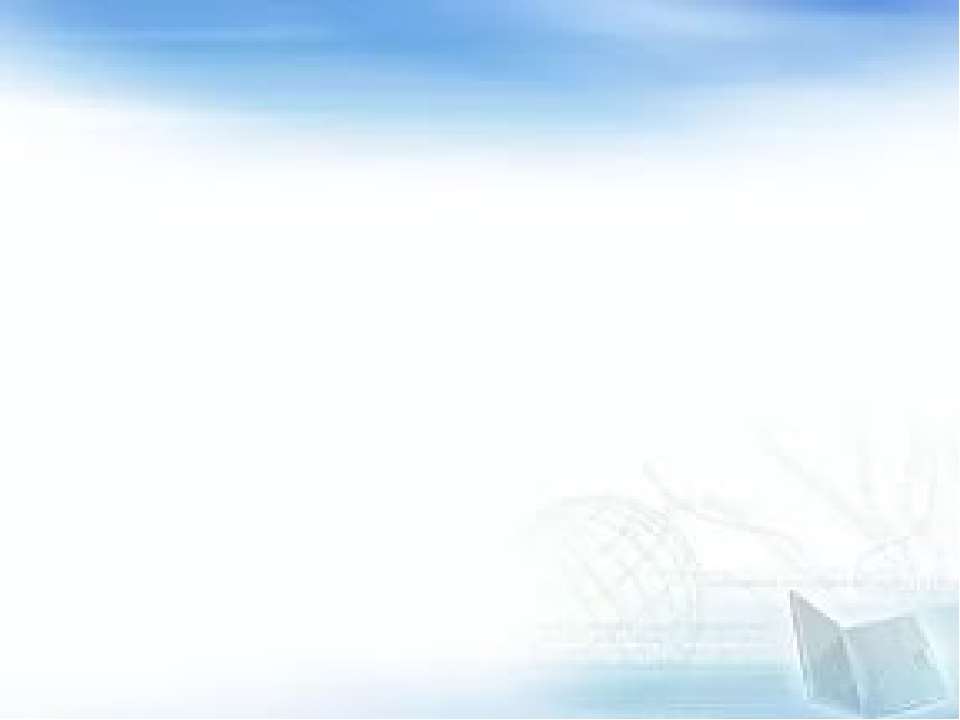 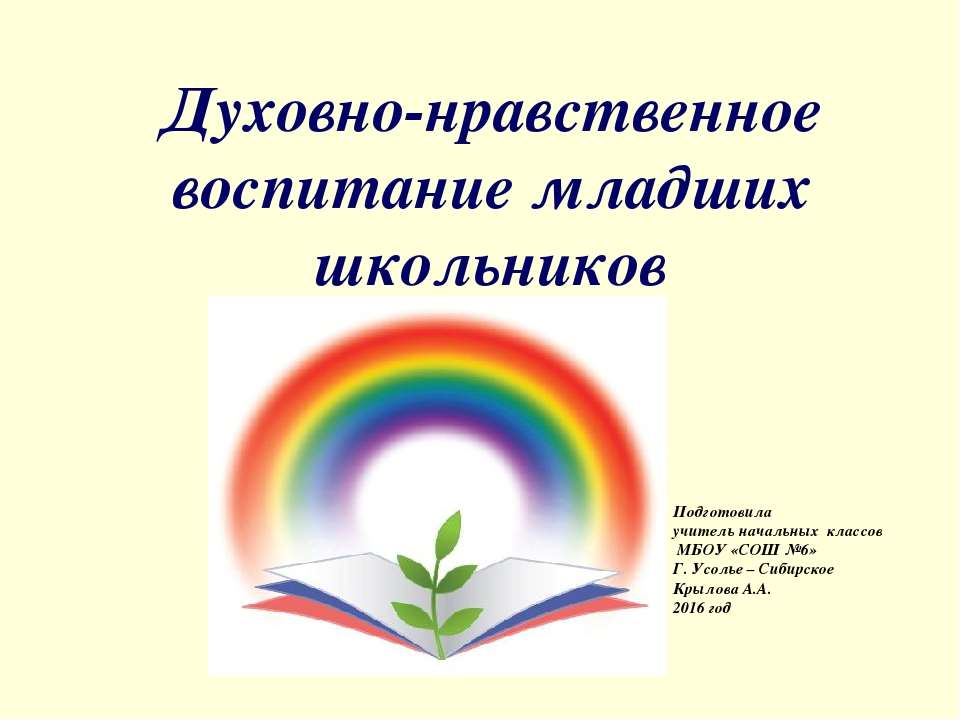 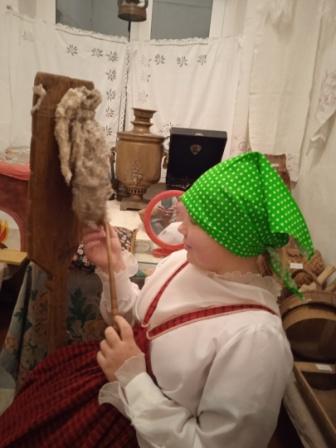 Музей
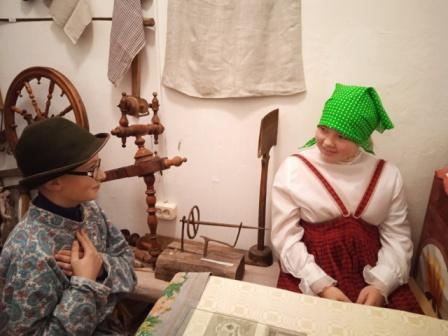 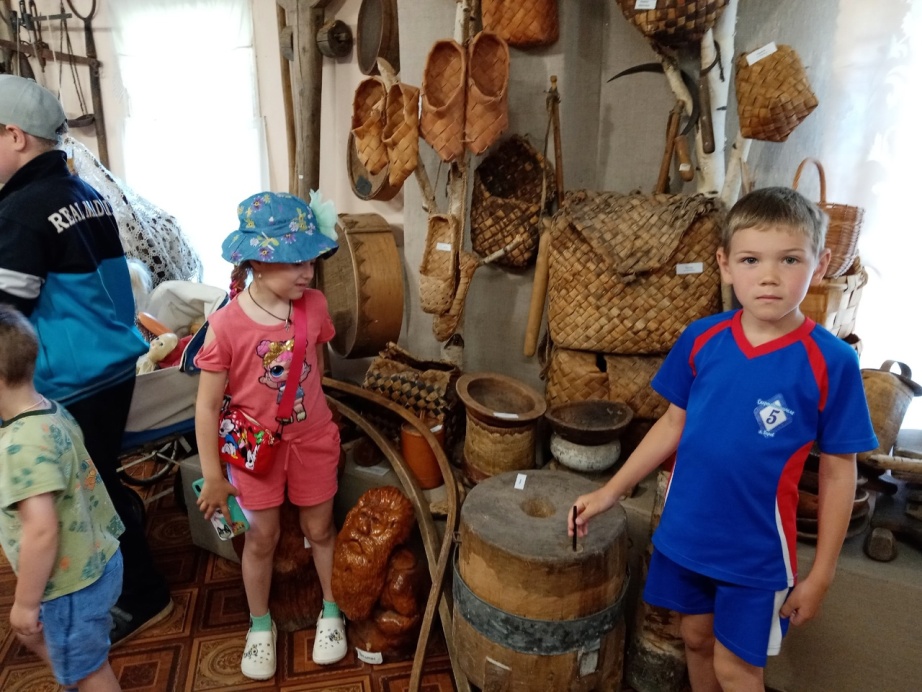 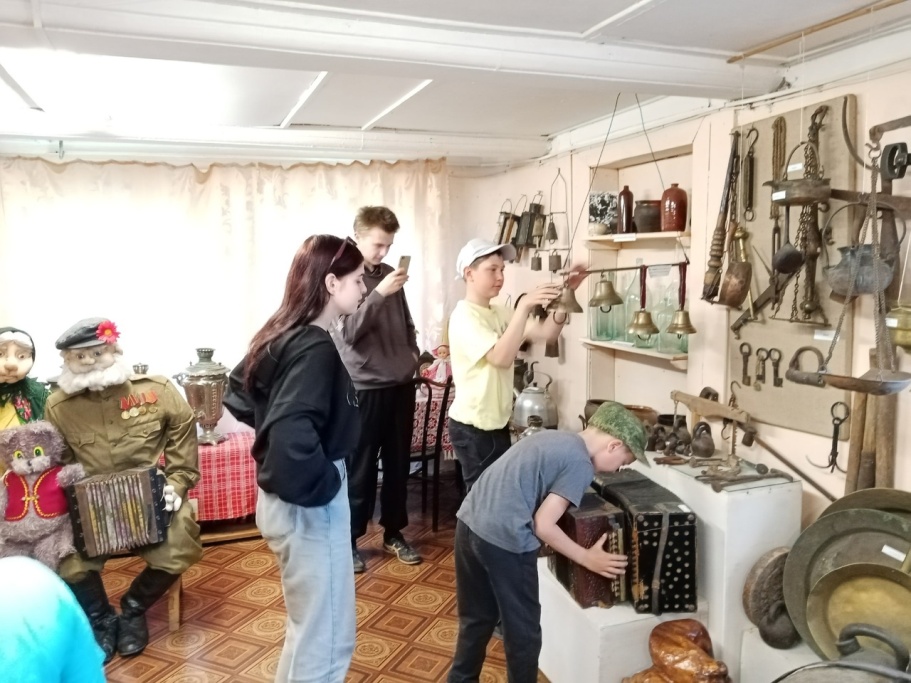 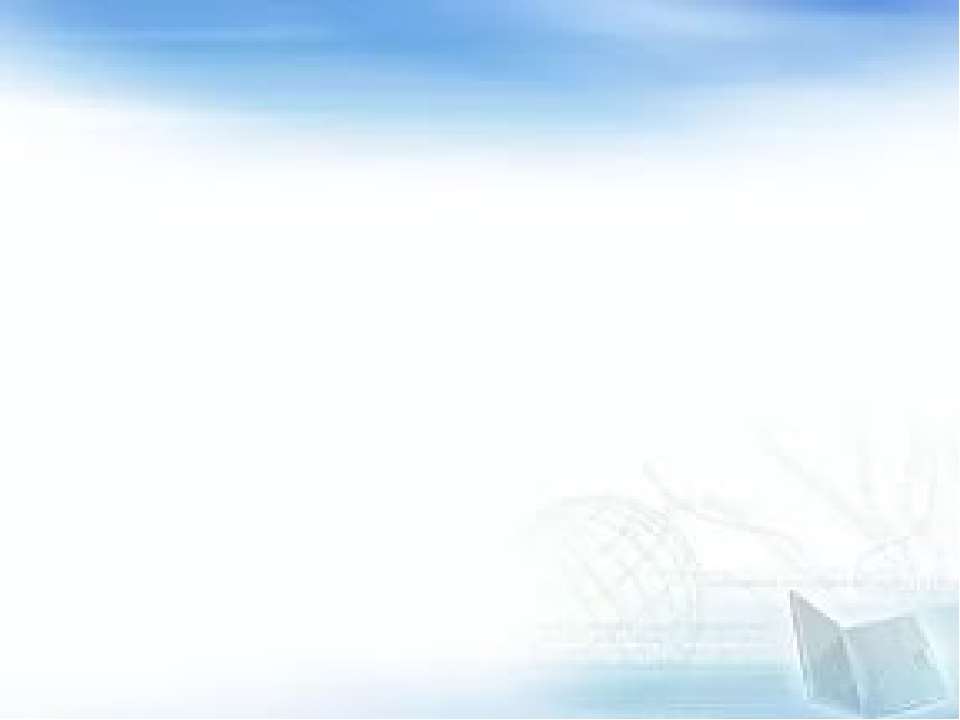 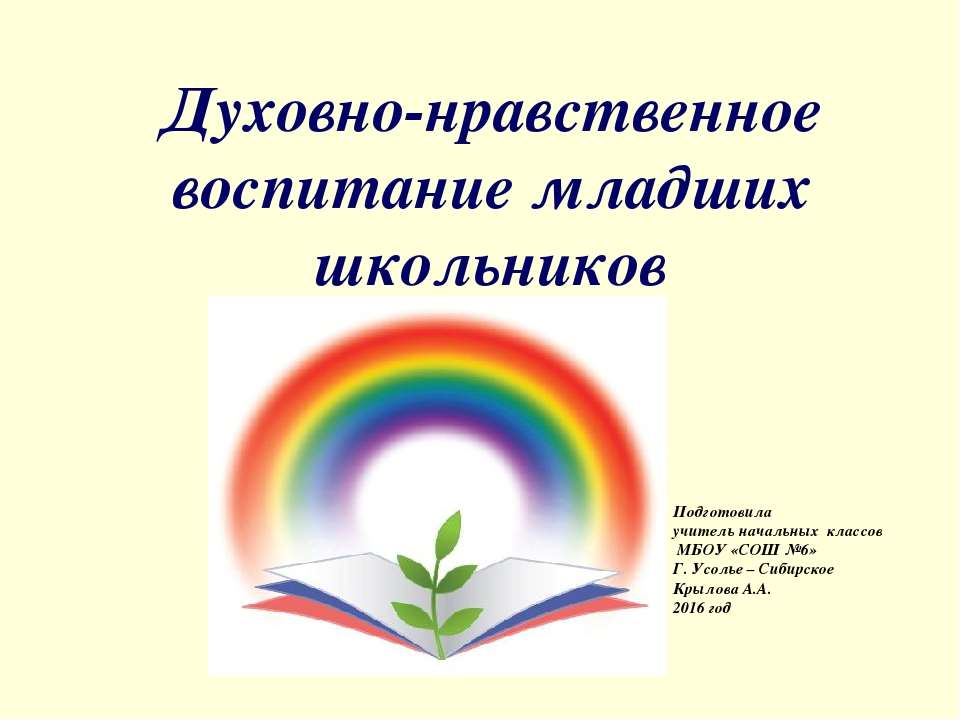 Книжкина неделя в библиотеке
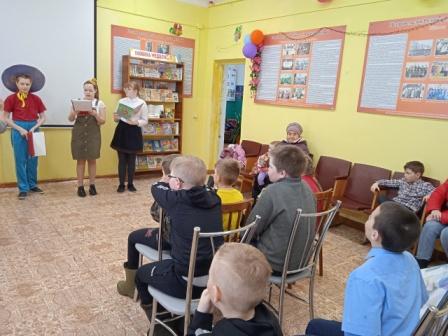 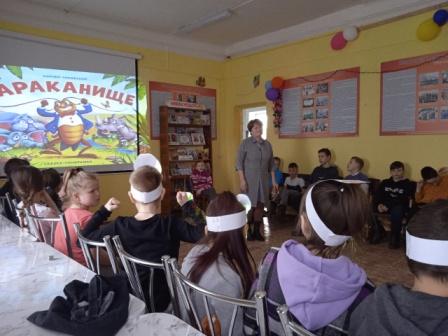 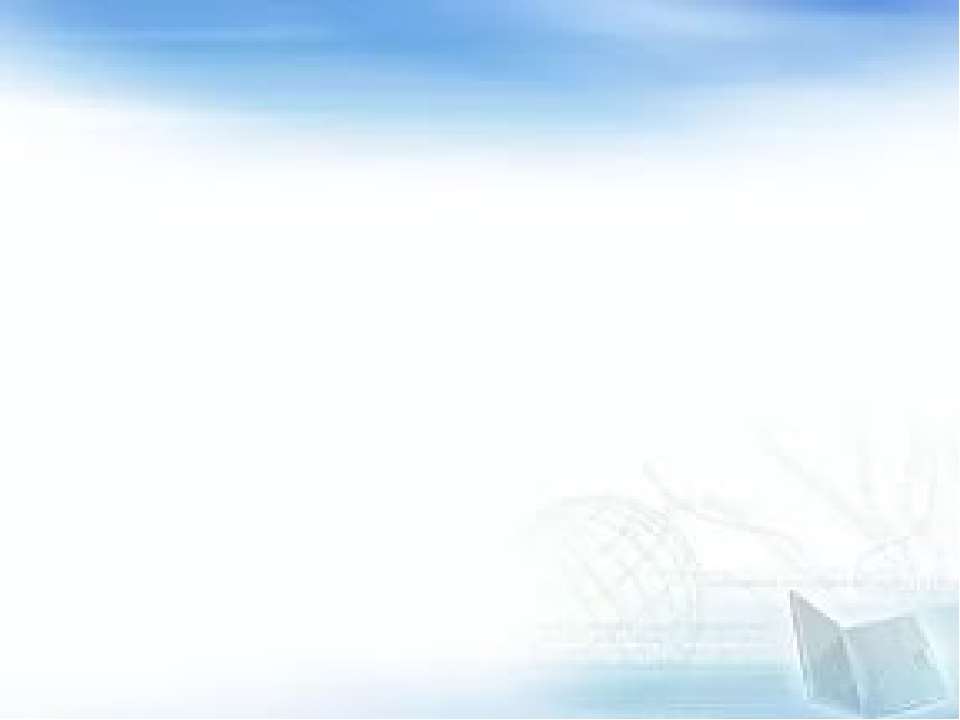 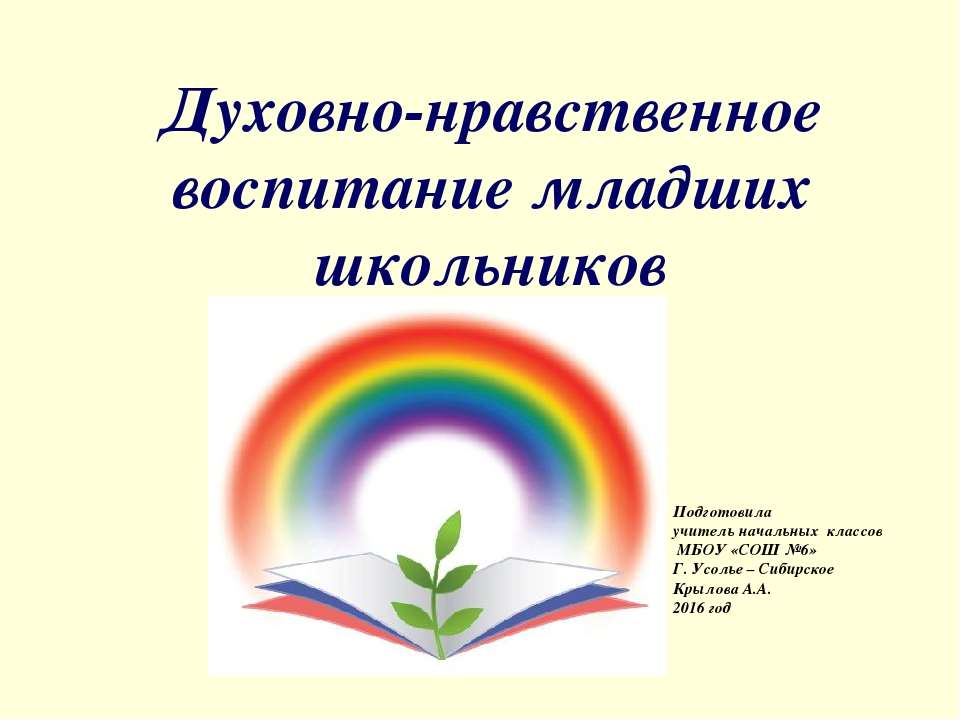 Встреча с писателями-зеляками
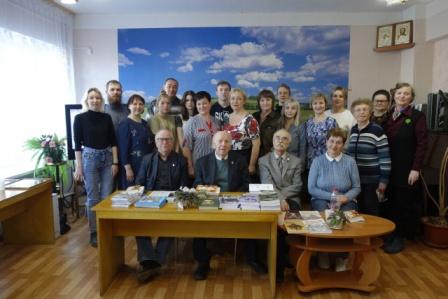 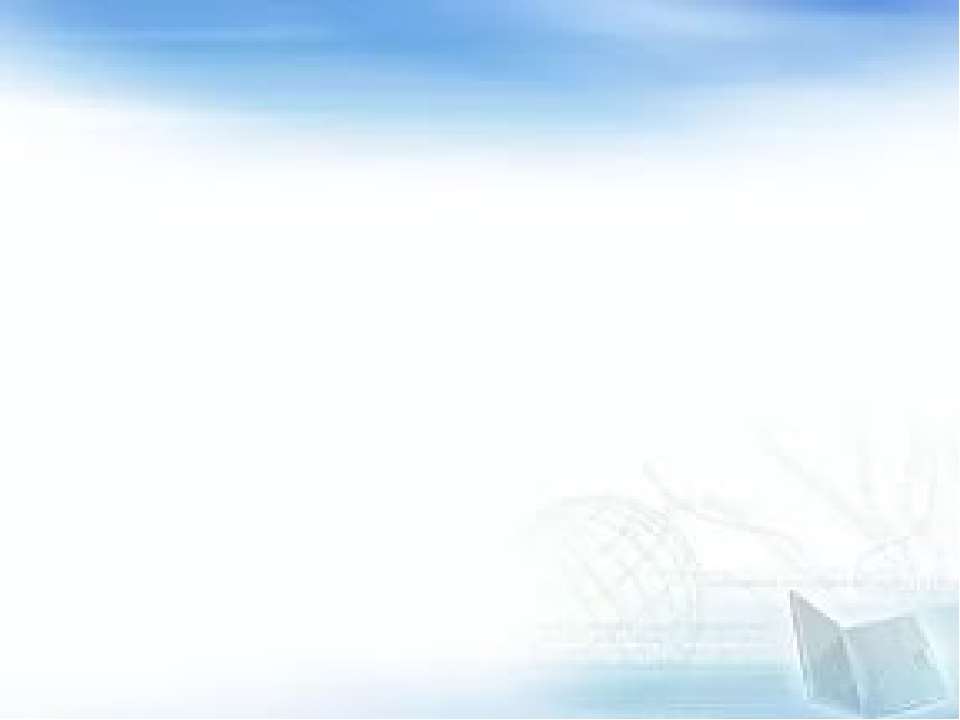 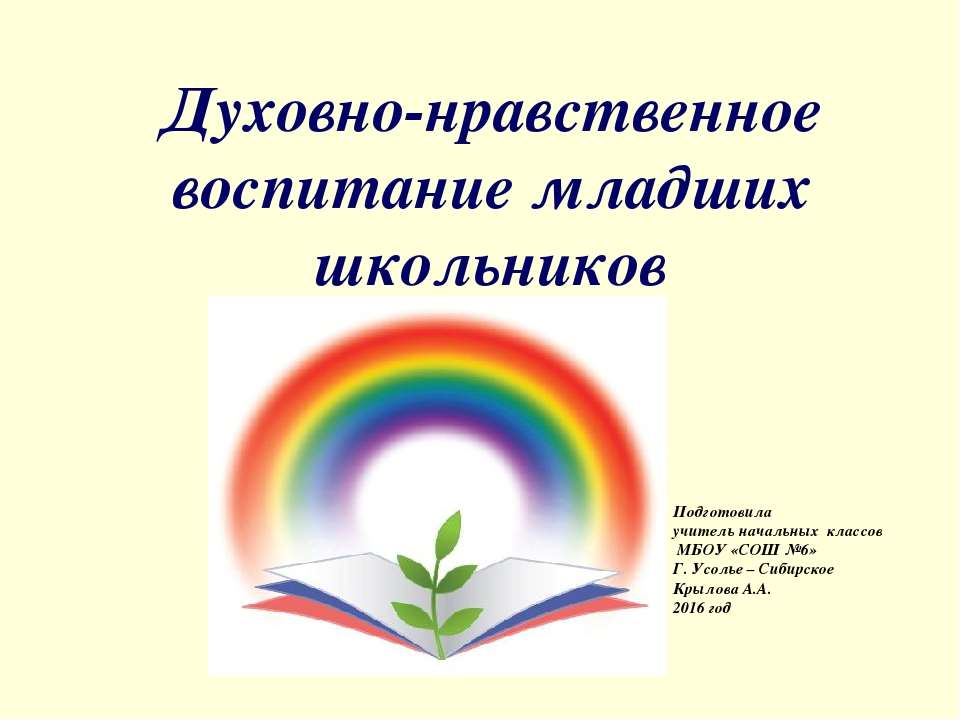 Проект
 «Поисковики-школам»
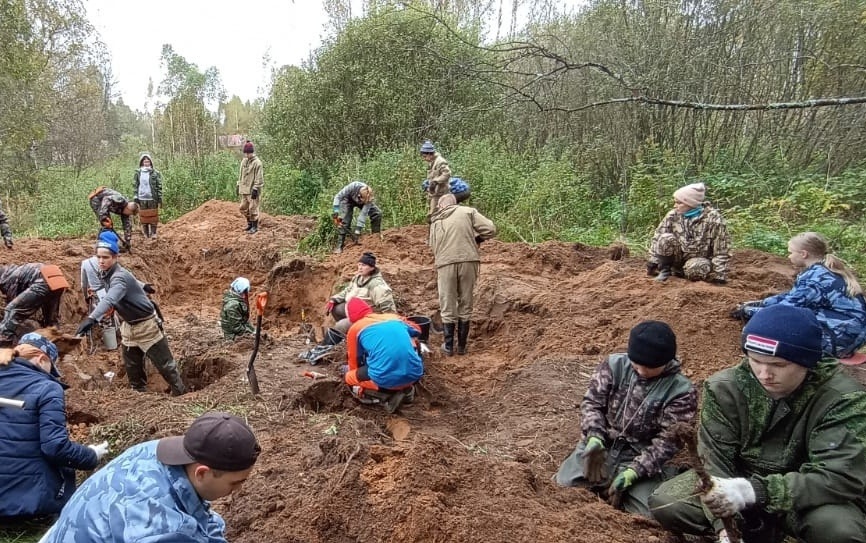